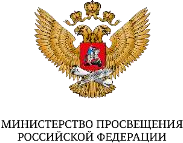 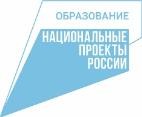 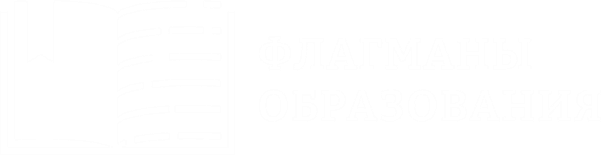 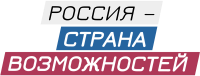 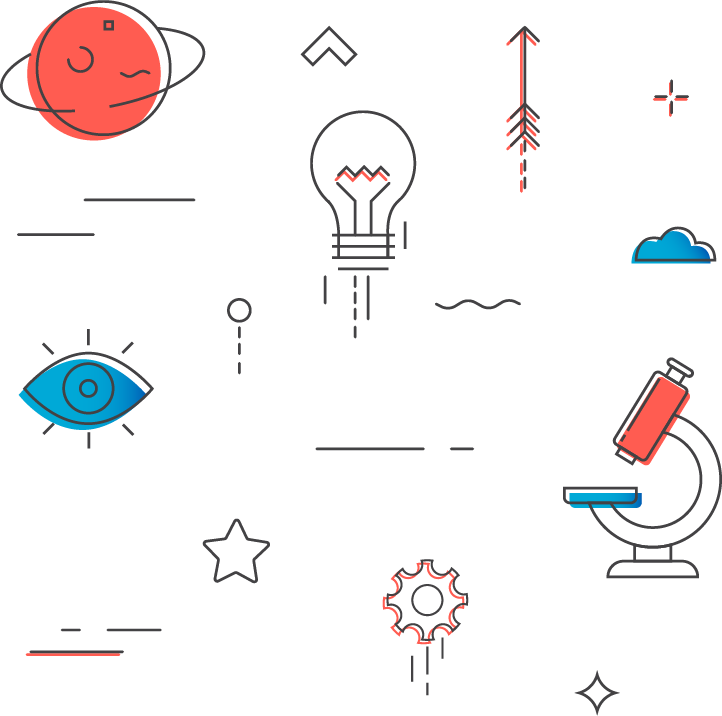 Флагманы  образования
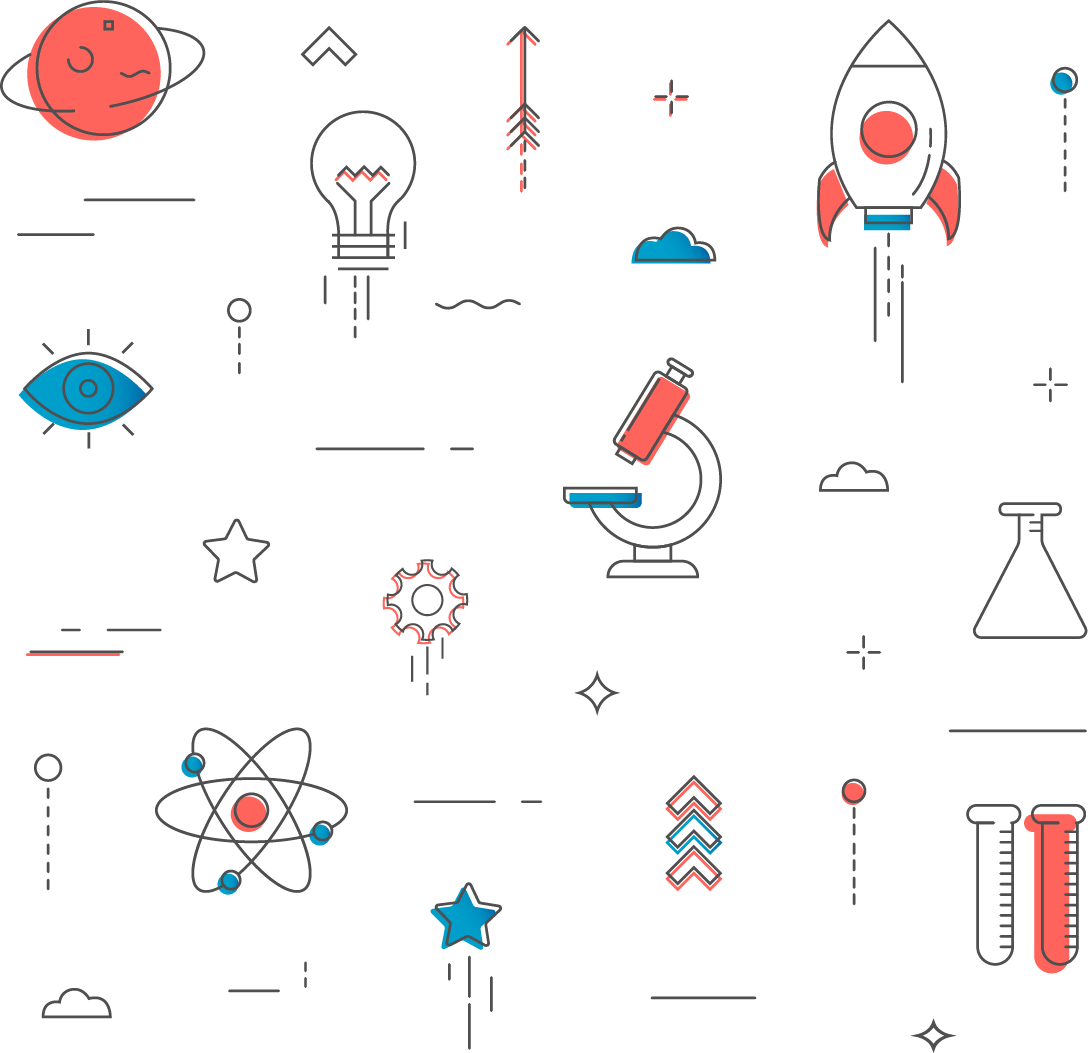 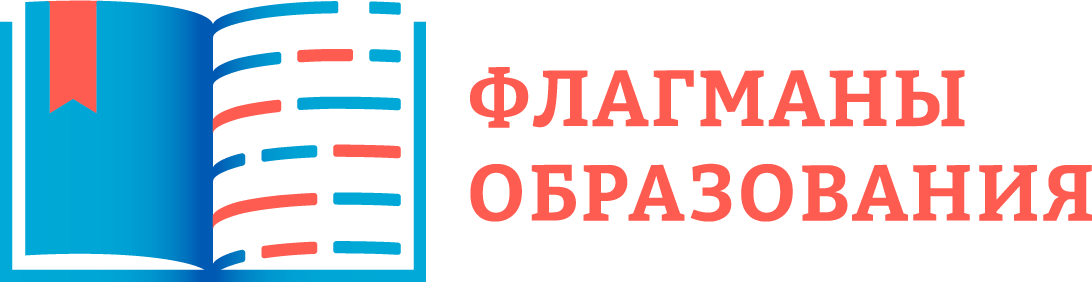 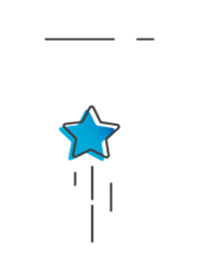 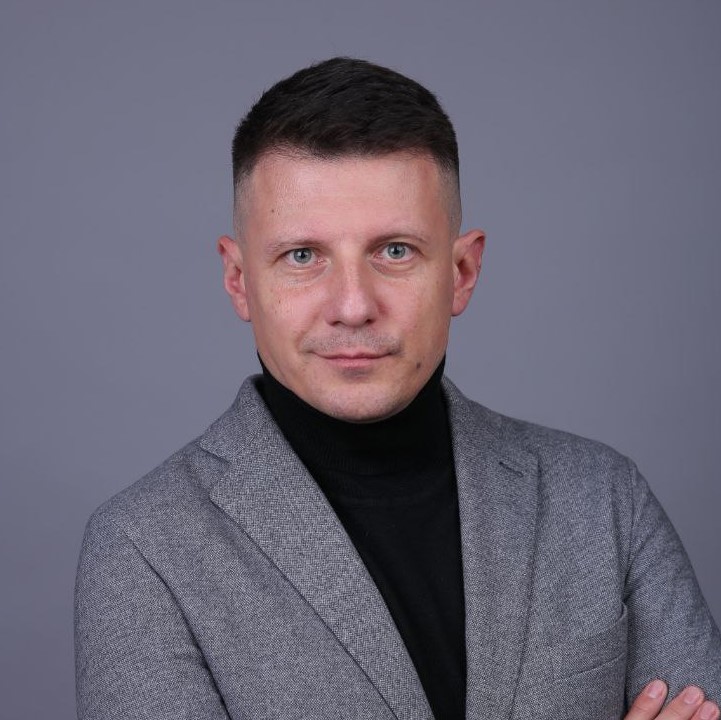 Борис Соловьёв

руководитель проекта «Флагманы образования» АНО «Россия – страна возможностей»

boris.solovyev@rsv.ru
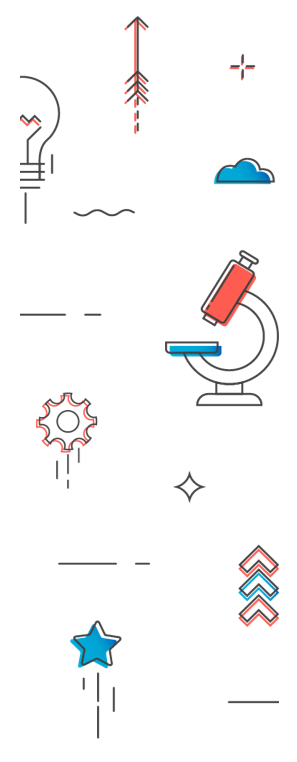 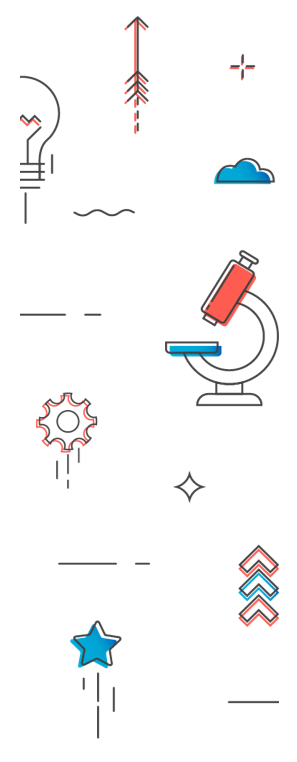 2
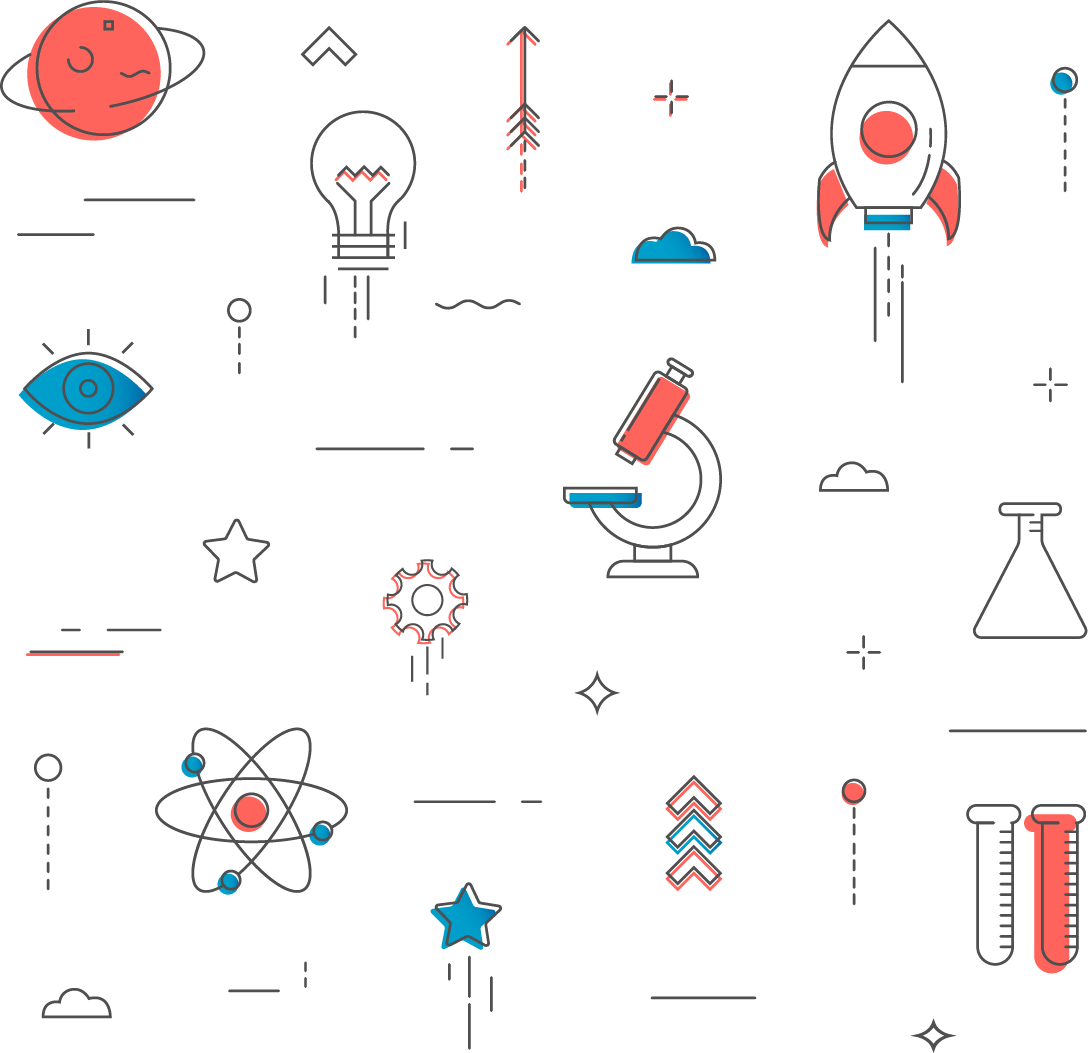 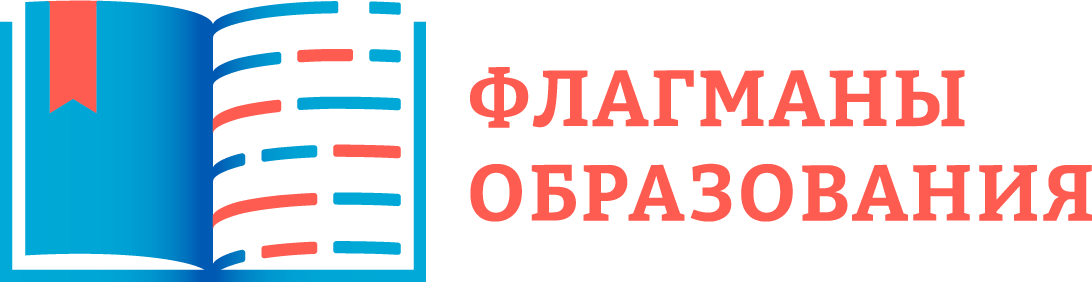 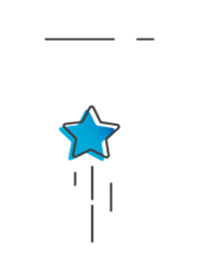 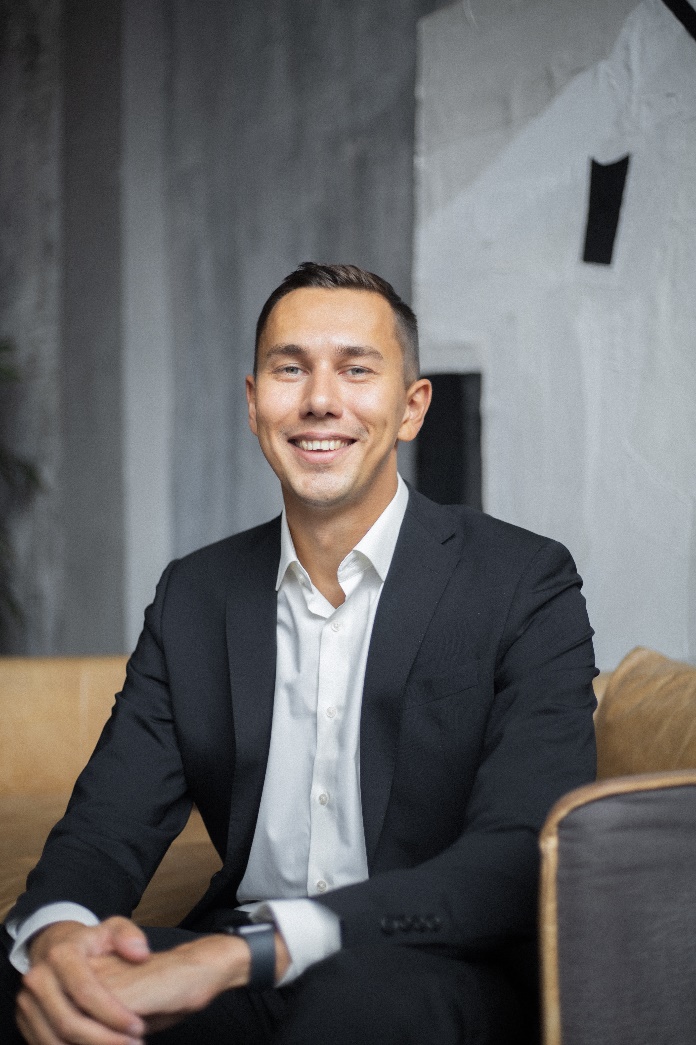 Сергей Михайлов
старший координатор по работе с участниками проекта «Флагманы образования»
+7 (999) 431-13-41sergey.mikhaylov@rsv.ru
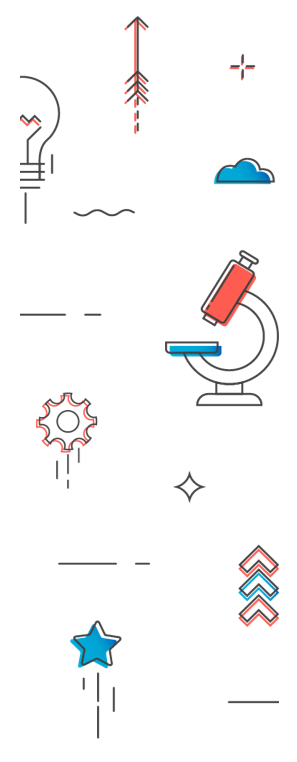 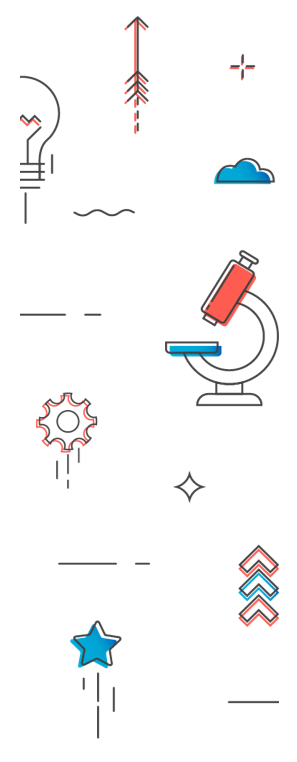 3
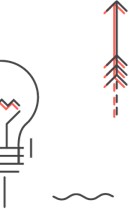 Проект «Флагманы образования»
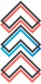 Цель проекта – создание условий формирования кадрового резерва  для системы образования Российской Федерации
106215
110000
100000
Количество заявок на участие
90000
84451
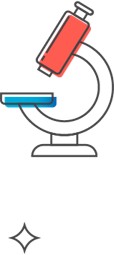 80000
70000
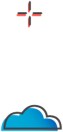 60000
51798
50000
40000
30000
20000
10000
0
Сезон 2021-2022	Сезон 2023

230 025
уникальных запросов на получение возможностей
(регистраций) за всё время существования проекта (2019-2023)
Сезон 2019-2021
106 215
участников проекта  в 2023 году
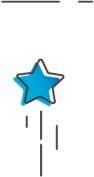 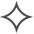 4
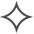 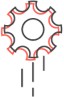 Итоги проекта «Флагманы образования» в 2023 году
106 215
участников в 2023 году
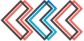 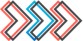 Распределение участников
конкурса 2023 года по целевым группам
Уникальность зарегистрированных  участников в 2023 году
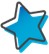 14%
(14 195 чел.)
12%
33%
(34 385 чел.)
студенты
Уникальные регистрации
педагоги
53%
(57 635 чел.)
88%
управленцы в сфере  образования
Повторные регистрации
5
Дизайн карьерного и профессионального развития  участников проекта
Победители и финалисты профессионального конкурса «Флагманы  образования» – наиболее яркие представители системы образования  России
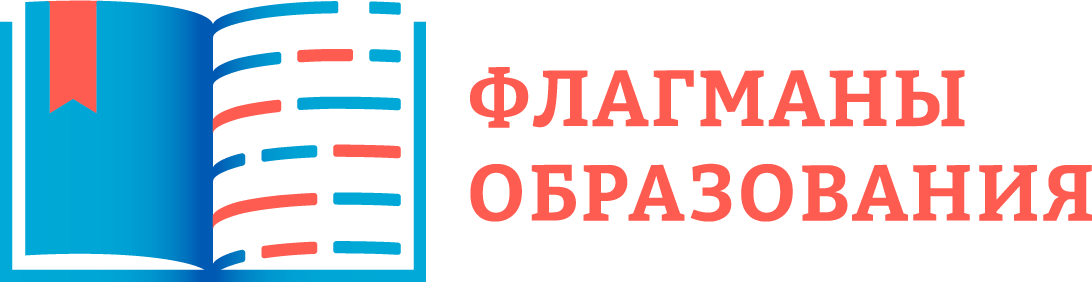 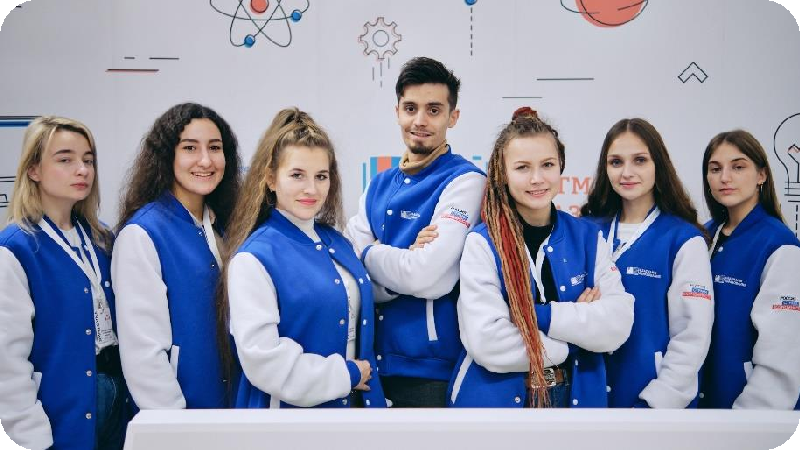 89
480
из
субъектов
Российской Федерации
выпускников в 2023 году
Ключевые возможности для выпускников проекта:
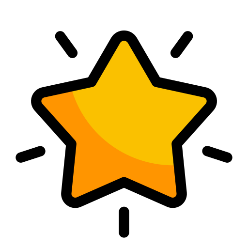 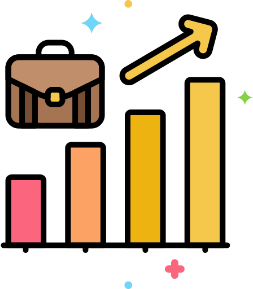 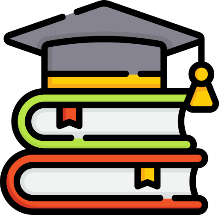 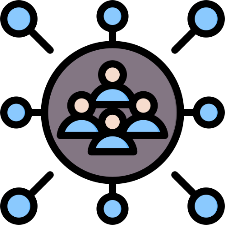 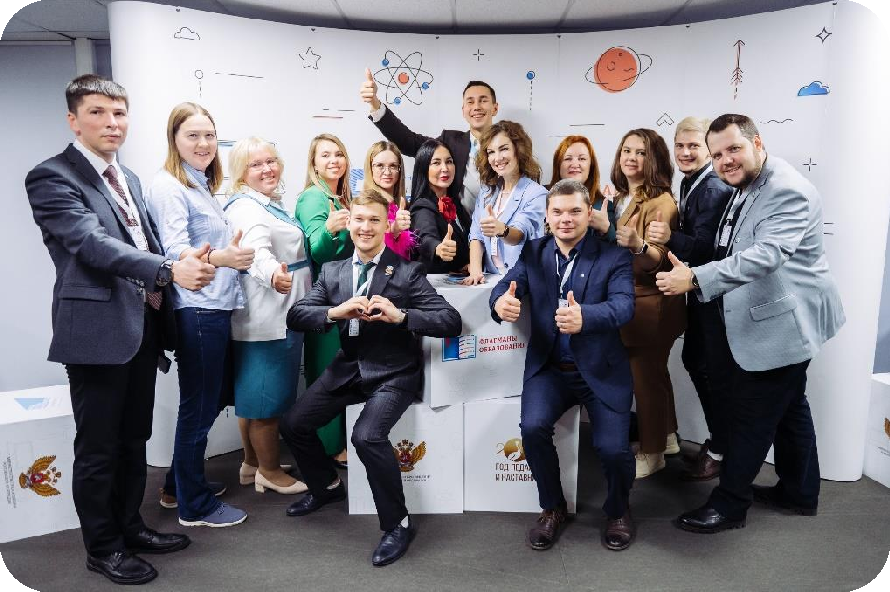 Индивидуальное  продвижение
и личный бренд
Постпроектное  образовательное  сопровождение
Карьерное  развитие
Кадровый резерв  Минпросвещения России
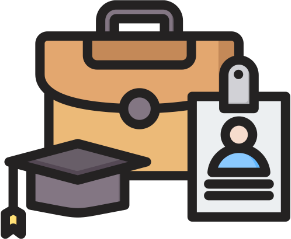 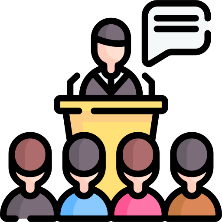 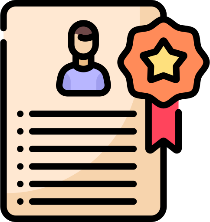 Стажировки
и педагогические пробы
Профессиональное резюме на  платформе
Трансляция личных  практик
8
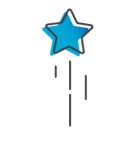 ВОЗМОЖНОСТИ И СЕРВИСЫ ПРОЕКТАСозвездие Флагманов образования
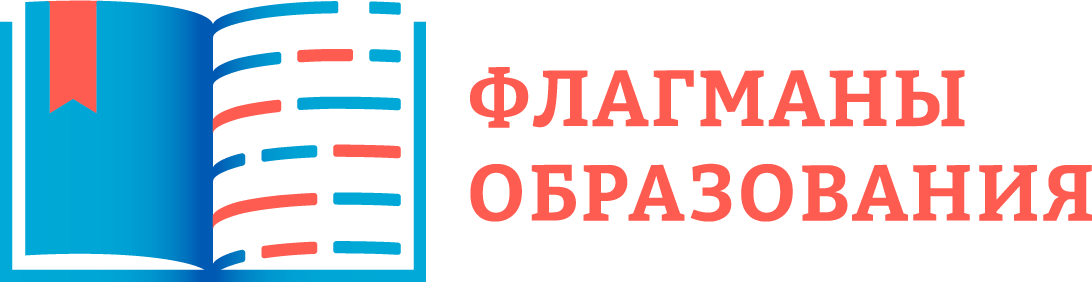 «Созвездие Флагманов образования» – профессиональное  сообщество для продвижения экспертного потенциала  участников в рамках федеральной и региональной повестки  развития образования.
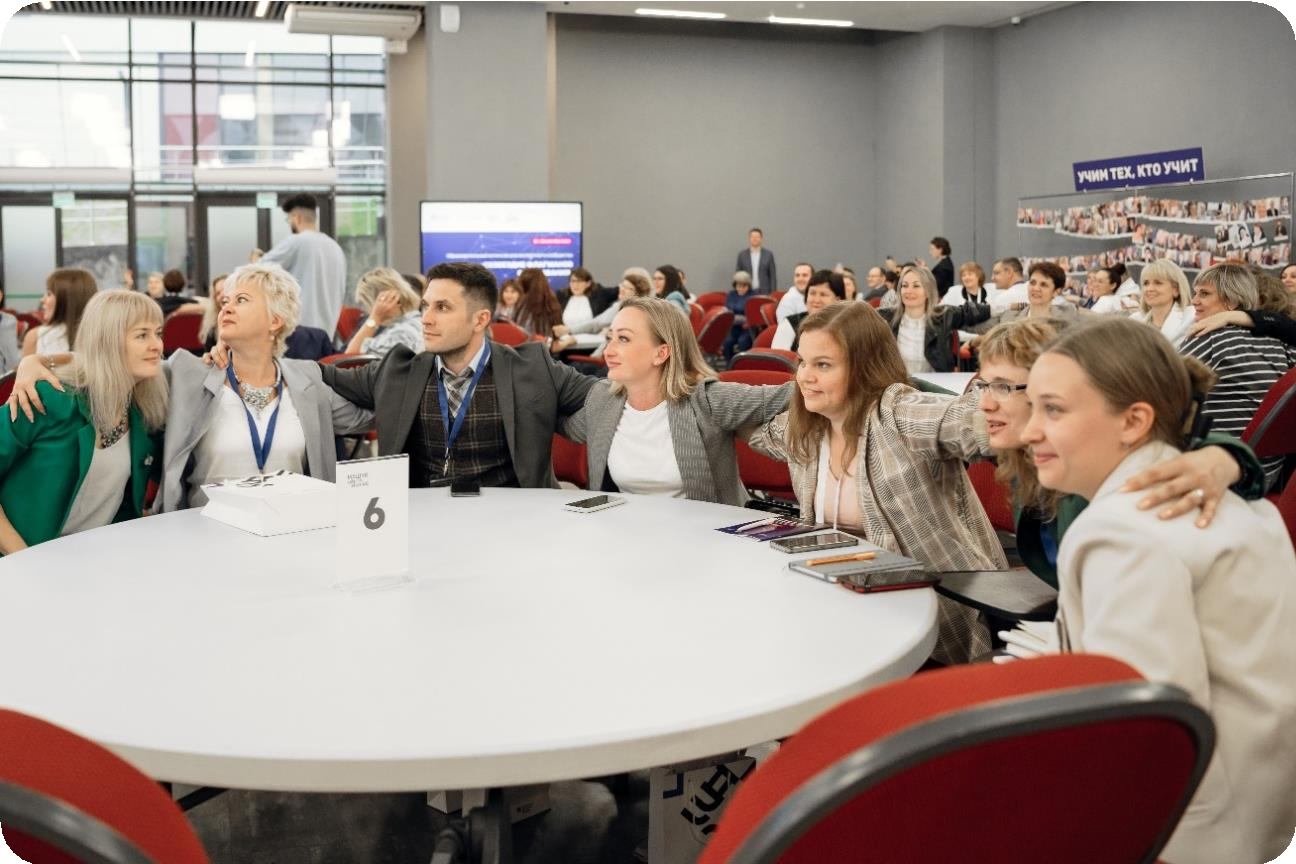 46
субъектов
Российской Федерации
189
экспертов в 2023 году
из
Направления профессиональной  деятельности экспертов:
проектная деятельность, лидерство и командообразование, управление  на основе данных, государственная политика, экономика и  финансирование
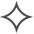 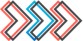 6
ВОЗМОЖНОСТИ И СЕРВИСЫ ПРОЕКТА  Созвездие Флагманов образования
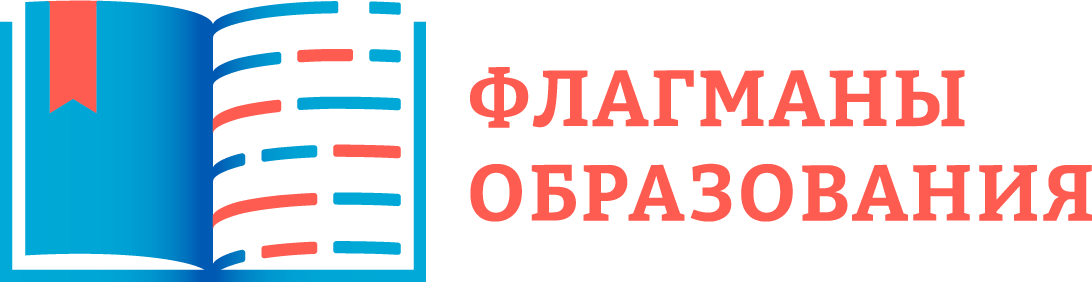 Возможности для профессионального развития:
Кто может стать экспертом?
Финалист или победитель профессионального конкурса
«Флагманы образования»
Как стать экспертом?
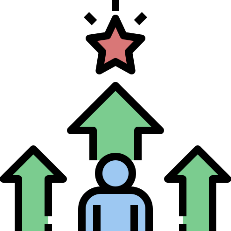 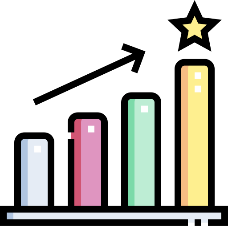 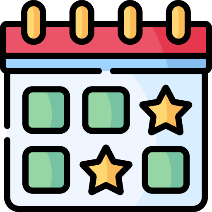 1. Отправить
резюме на
flagmany@rsv.ru
2. Получить обратную  связь от команды
проекта
Участие в  федеральных  мероприятиях
Индивидуальное  продвижение
Система мотивации
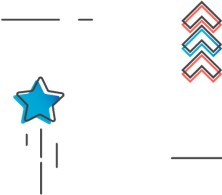 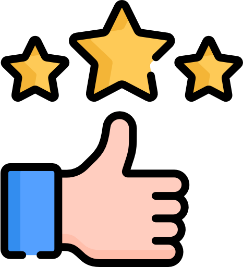 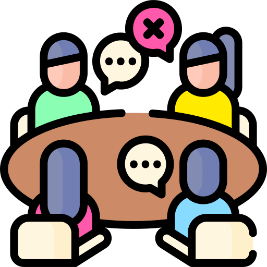 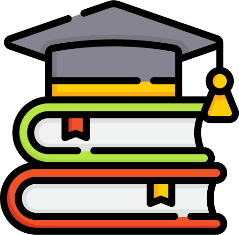 3. Заполнить анкету  на сайте rsv.ru
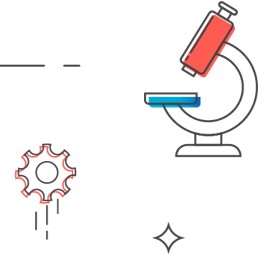 Эксклюзивные  образовательные  программы
Ежемесячные  Флагманские  встречи
Эксперт  профессионального  конкурса
4. Получить статус  эксперта
сообщества
7
ЭКСПЕРТНЫЙ ПОТЕНЦИАЛ
проекта «Флагманы образования»
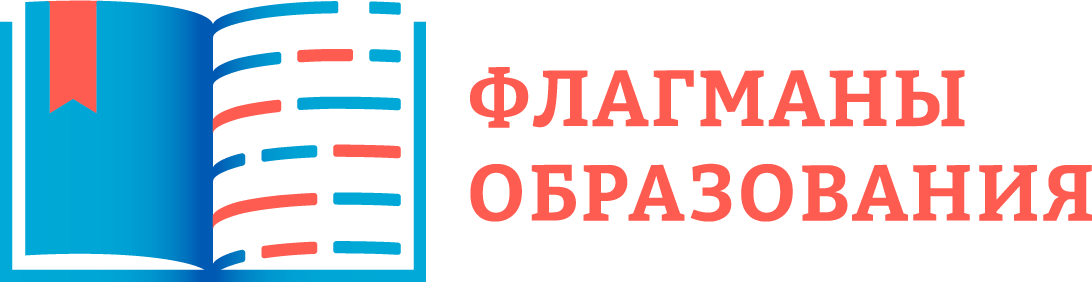 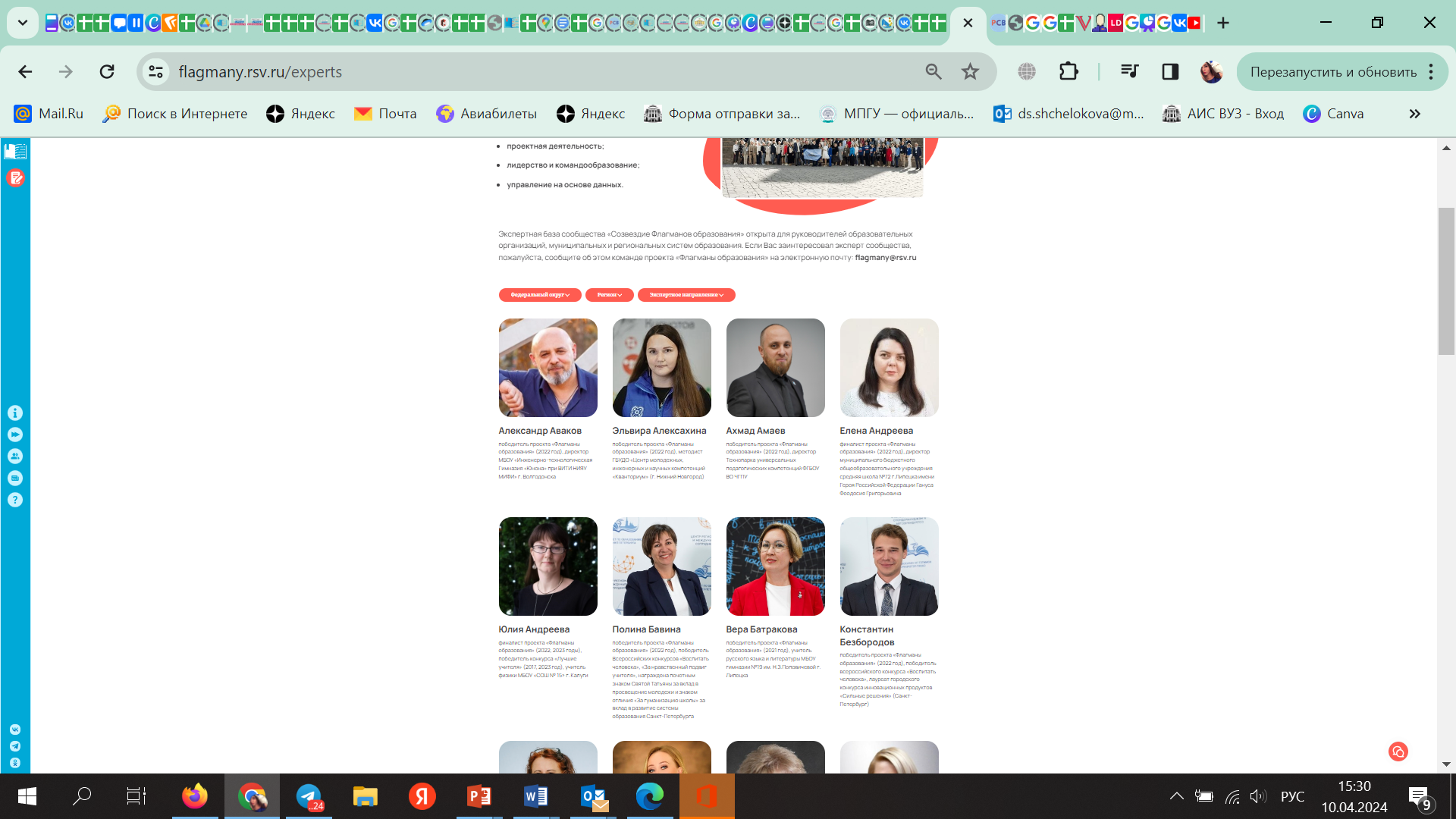 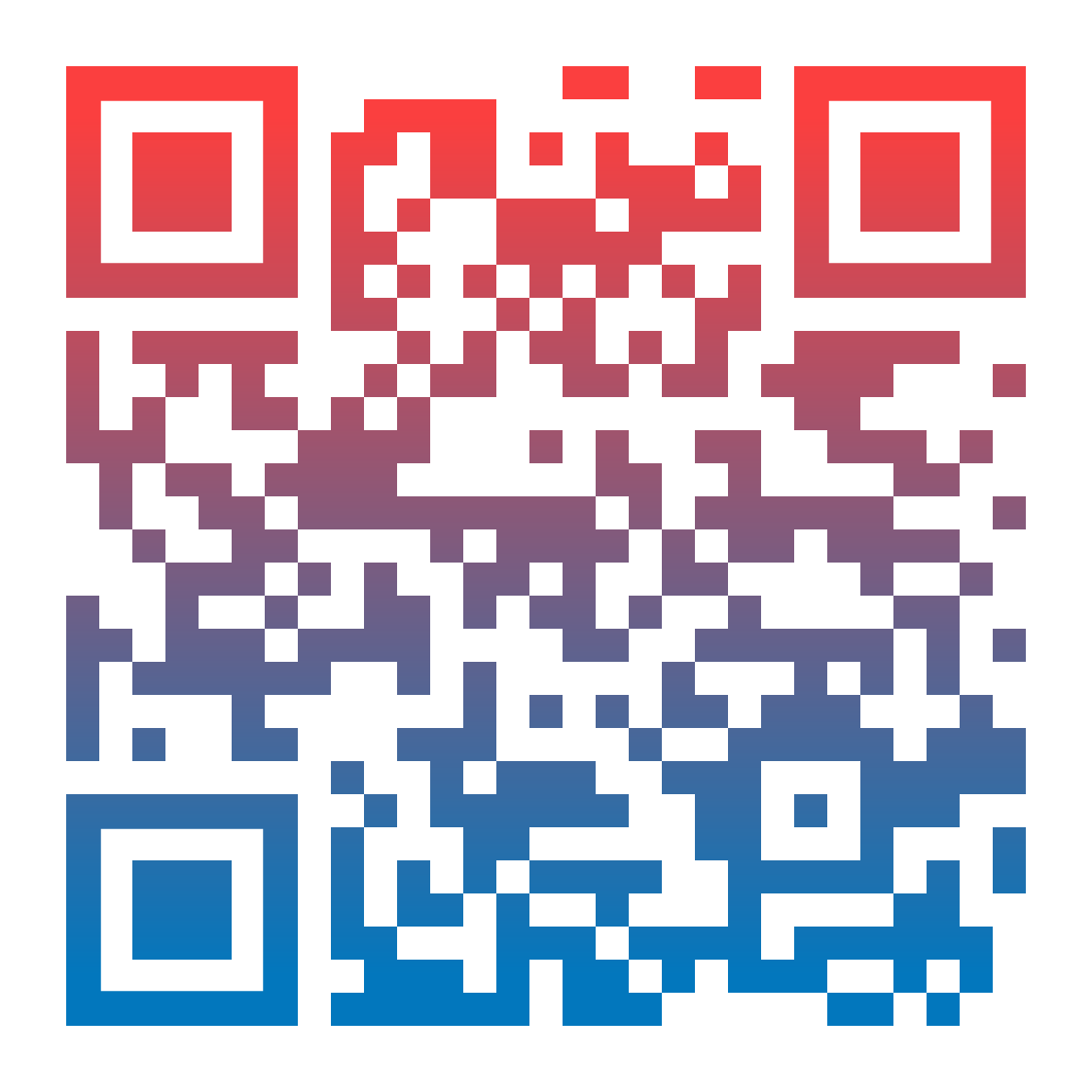 9
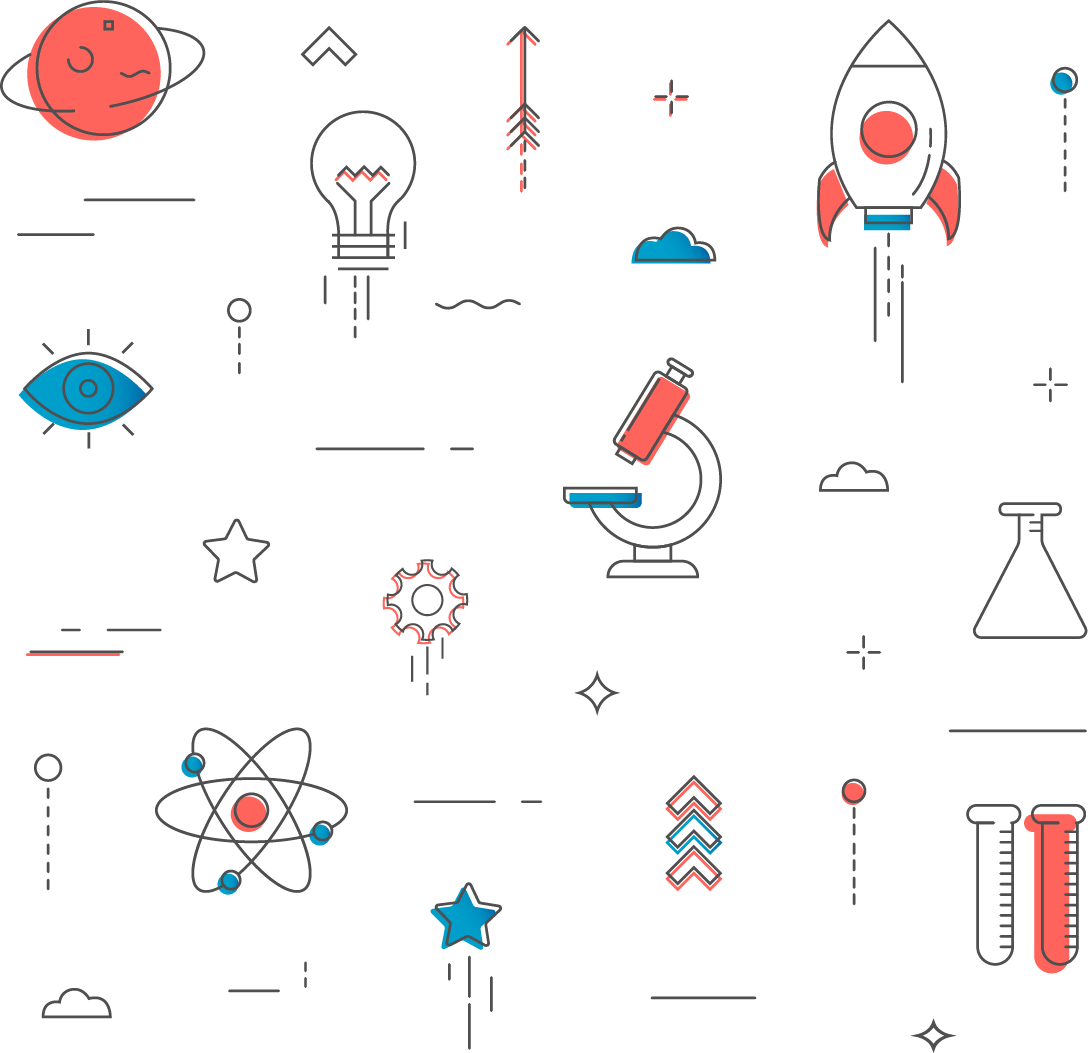 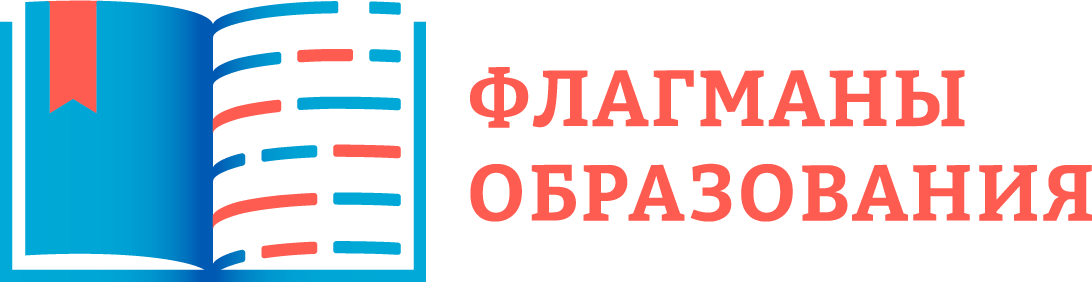 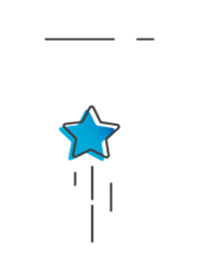 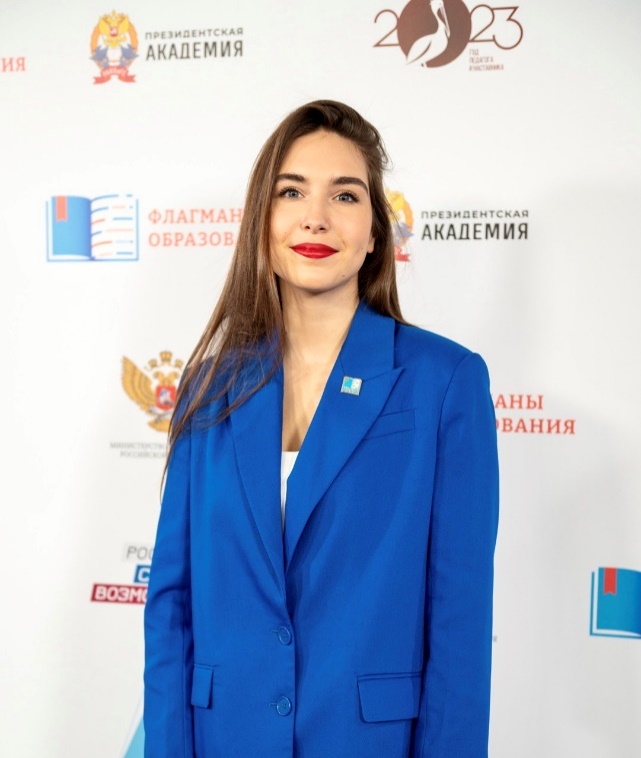 Щелокова Дарья

координатор по организации мероприятий проекта «Флагманы образования»

+7 (914) 591-92-98darya.schelokova@rsv.ru
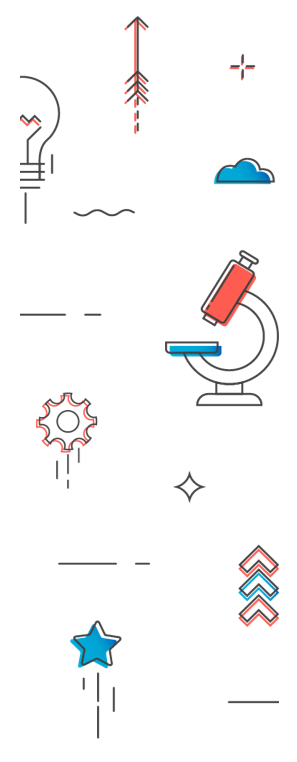 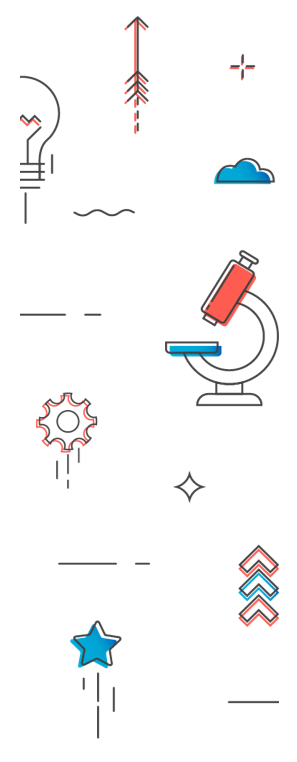 10
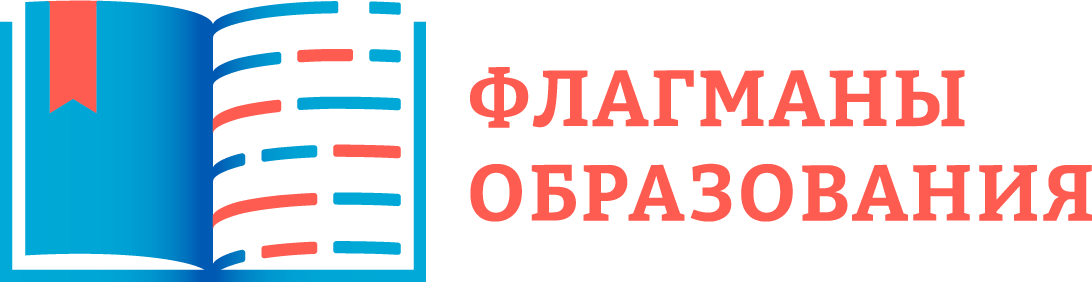 ВОЗМОЖНОСТИ И СЕРВИСЫ ПРОЕКТА
Флагманская школа
Очные проектно-образовательные интенсивы для профессионального развития управленческих команд, инициируемые регионами и проводимые командой проекта в соответствии с запросом.
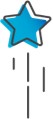 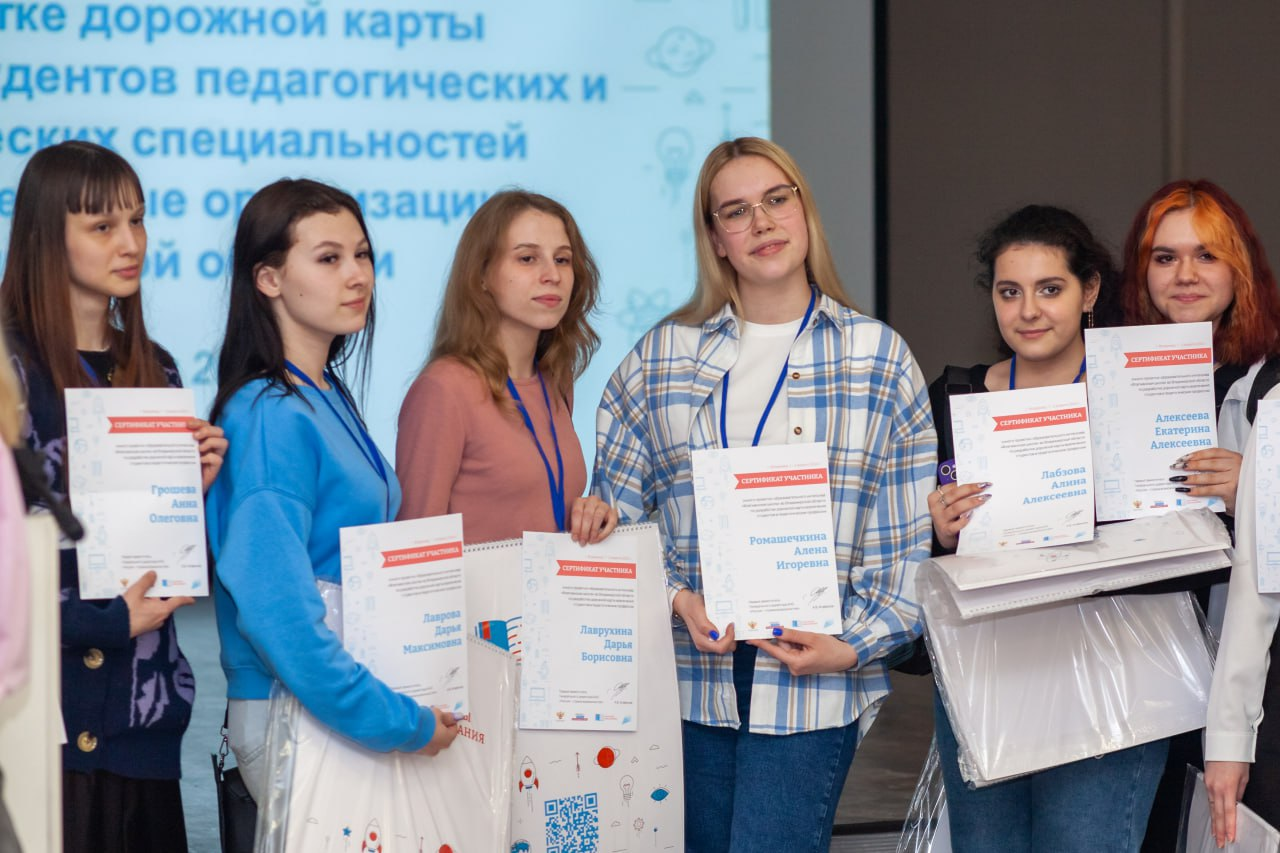 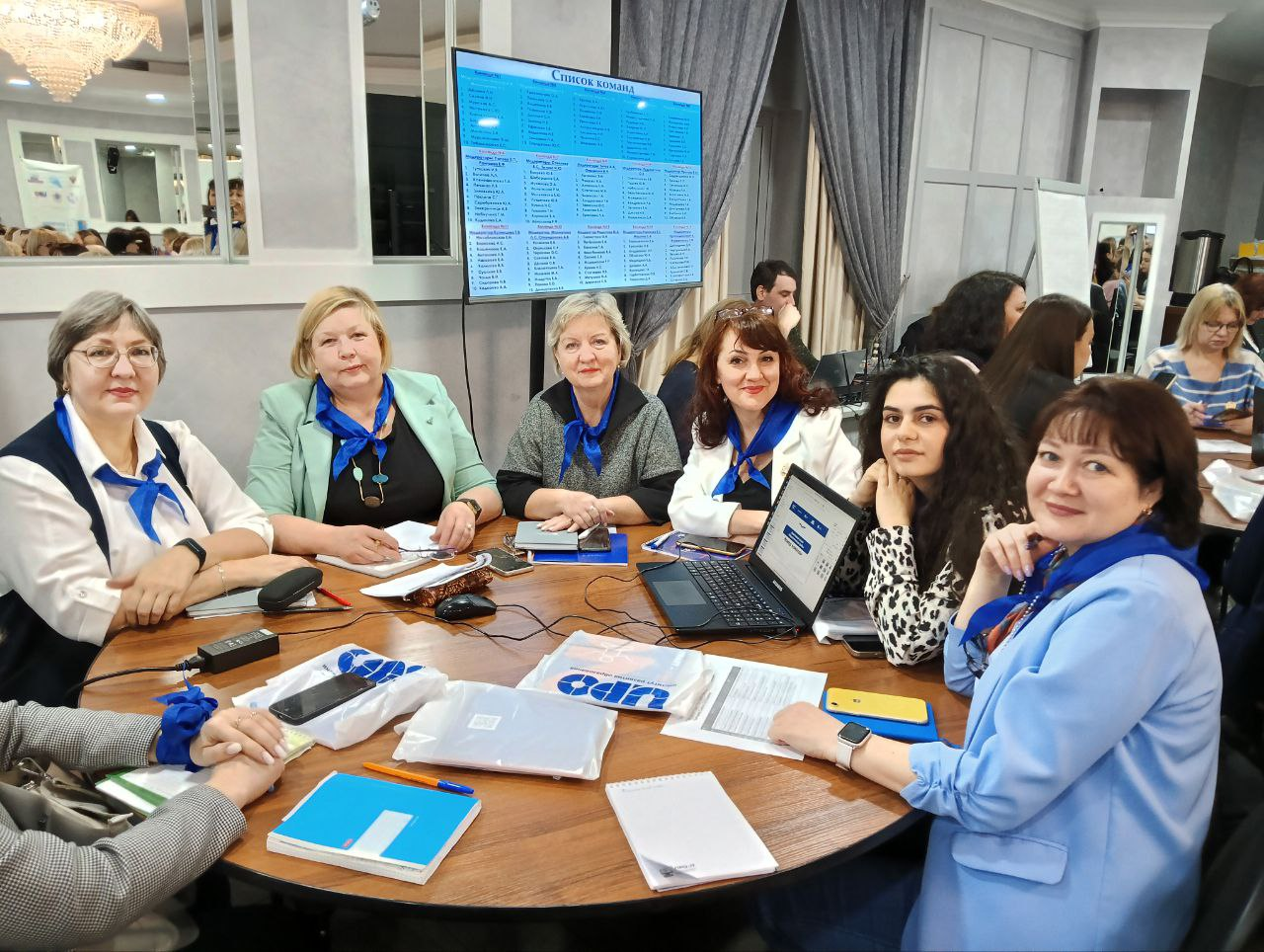 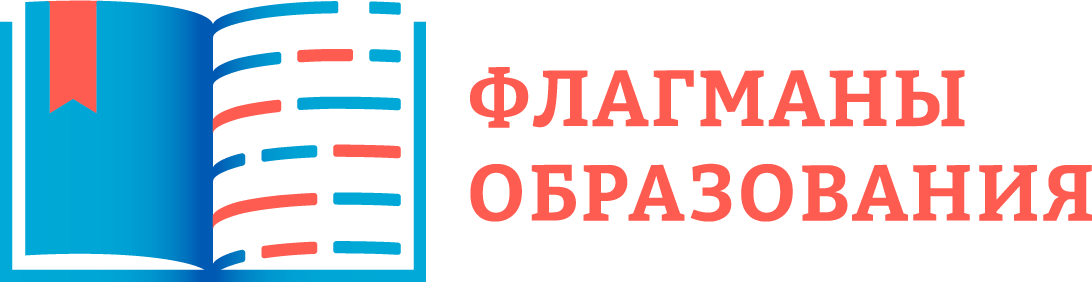 ВОЗМОЖНОСТИ И СЕРВИСЫ ПРОЕКТА
Флагманская школа
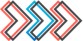 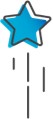 Примеры запросов:
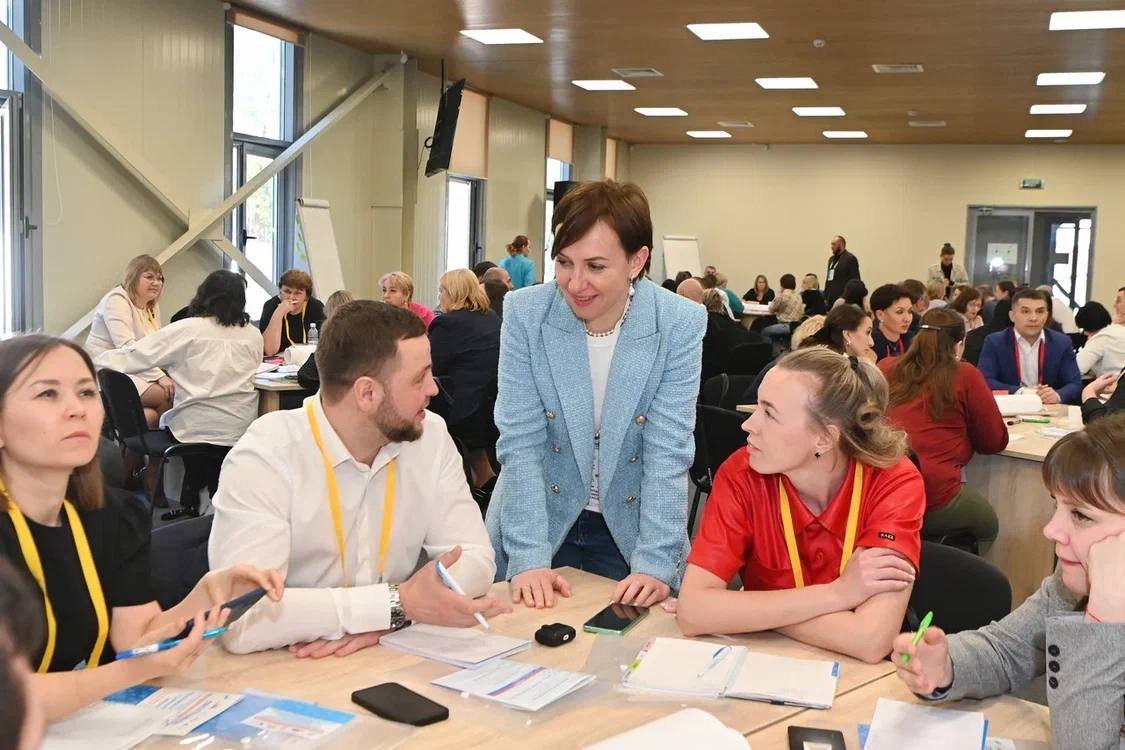 Улучшение показателей мотивирующего мониторинга

Воспитание клиентоцентричности в управлении образованием

Вовлечение молодежи в педагогические профессии

Актуализация программы развития образовательной организации
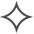 12
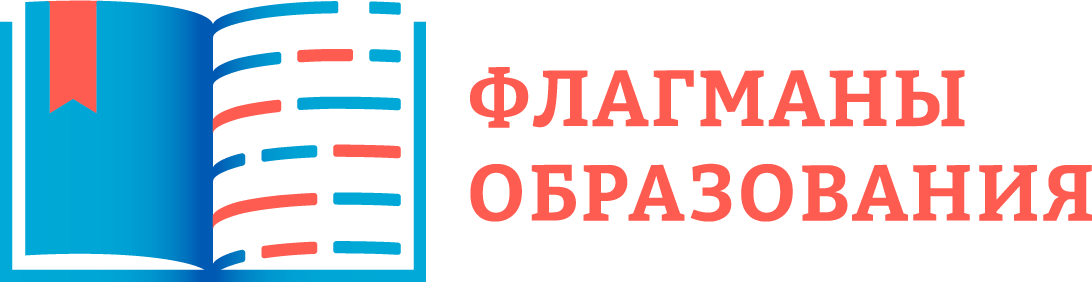 ВОЗМОЖНОСТИ И СЕРВИСЫ ПРОЕКТА
Флагманская школа
Организационная помощь  от проекта:

Поиск федеральных и региональных экспертов в  сфере образования под конкретный запрос;

Информационная поддержка мероприятия и его  участников;

Тиражирование и масштабирование лучших  региональных управленческих практик в сфере  образования, в том числе
на федеральных площадках;

Обеспечение единого стандарта проведения
региональных «Флагманских школ».
7 «Флагманских школ» в 2023 году:
Чеченская Республика
Краснодарский край
Приморский край
Кемеровская область – Кузбасс
Амурская область
Свердловская область
Тюменская область
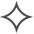 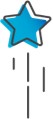 В 2024 году интенсивы уже прошли
в Ульяновской, Владимирской, Тюменской, Свердловской областях, Еврейской автономной области
более	2000 участников
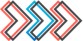 13
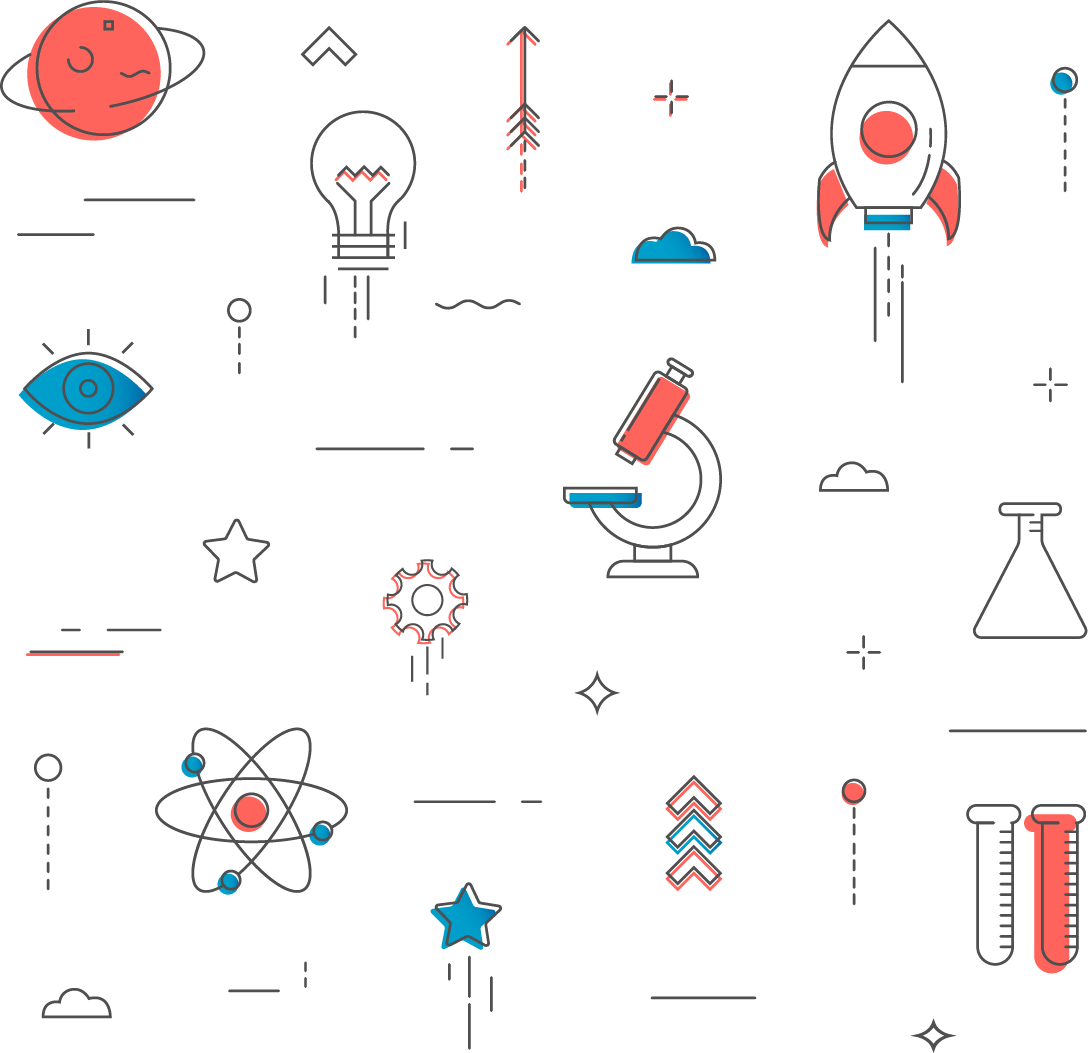 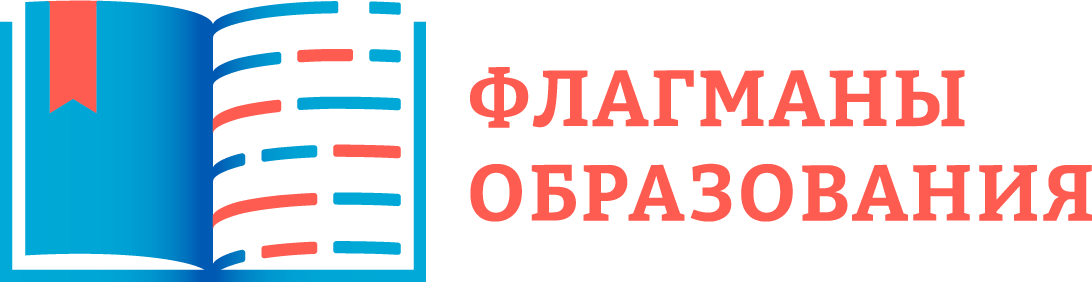 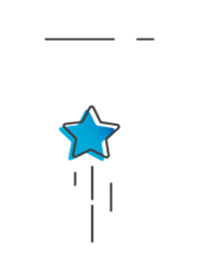 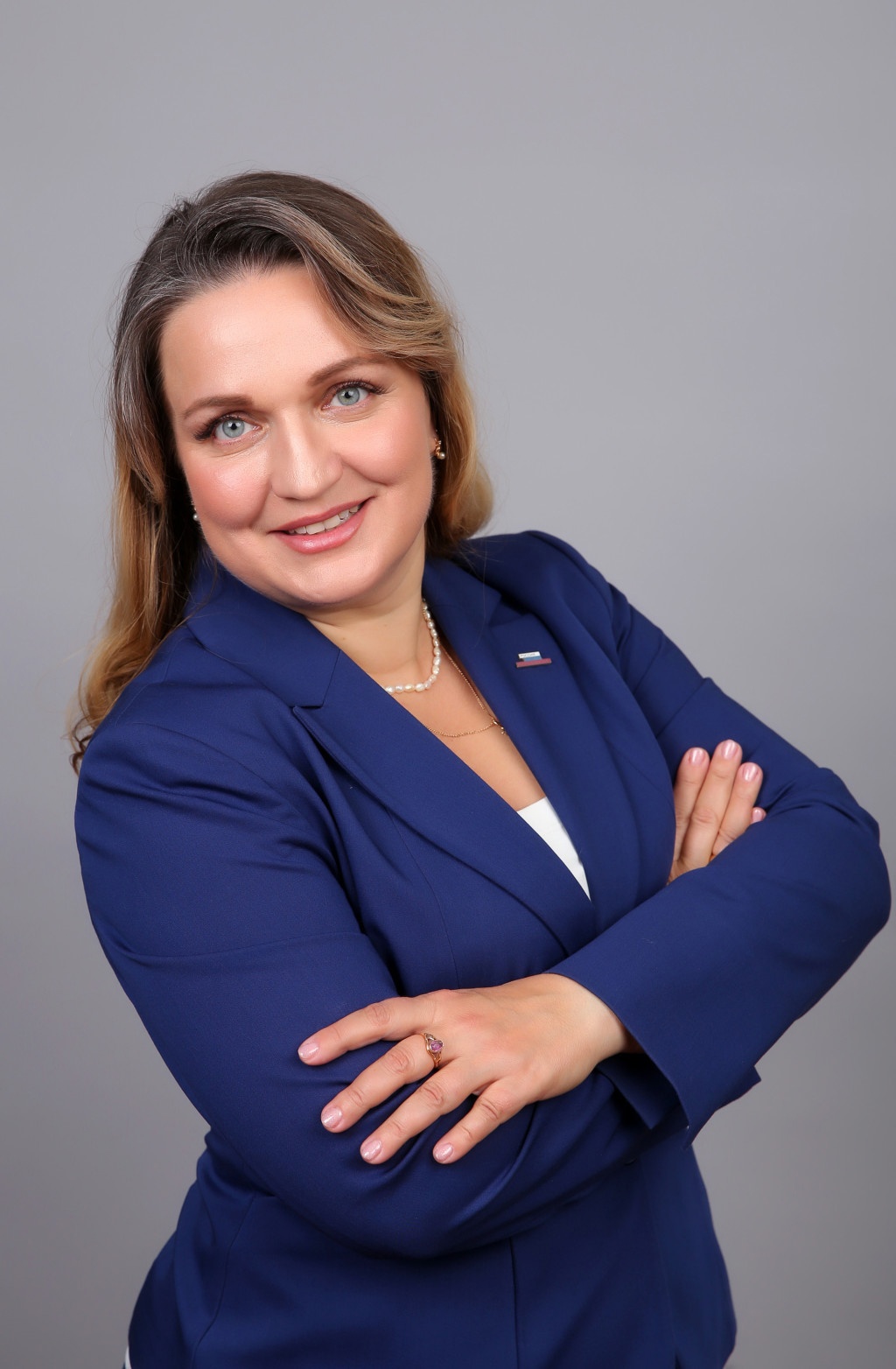 Мария Демьянова

старший координатор по методологии проекта «Флагманы образования»

+7 (909) 974-69-41 mariya.demyanova@rsv.ru
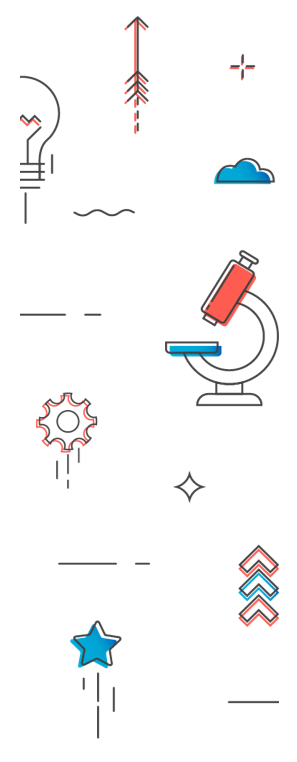 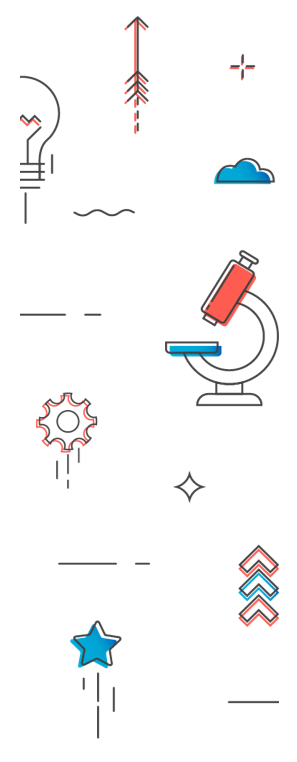 14
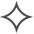 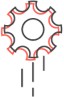 Проект «Флагманы образования»
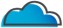 Образовательный  марафон
Созвездие Флагманов  образования
Профессиональный конкурс
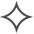 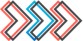 «Флагманские  школы»
Диагностика  профессиональных  дефицитов
15
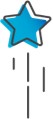 Этапы проекта
«Флагманы образования»
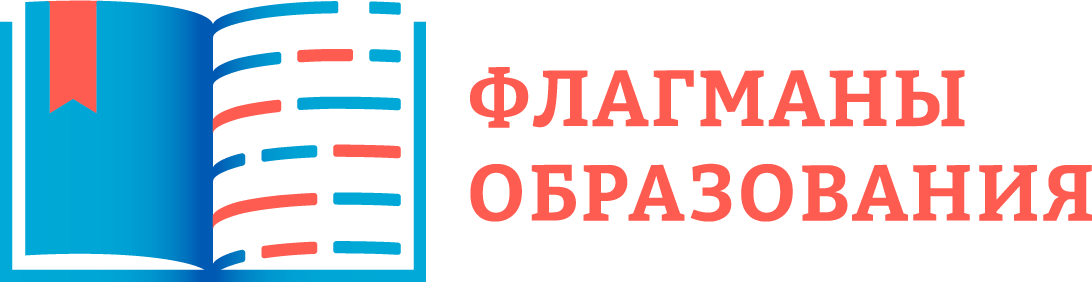 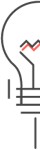 Входная диагностика
Образовательный  марафон
Отборочный  этап
(02.08 – 09.08)
Регистрация
(18.02 – 01.08)
Финал
(октябрь)
Студенты
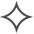 Входная
диагностика,
Образовательный  марафон
Отборочный  этап
(02.08 – 22.08)
Региональные  полуфиналы
(октябрь)
Финал  (ноябрь)
Регистрация
(18.02 – 01.08)
Управленец
Входная
диагностика,
Образовательный  марафон
Отборочный  этап
(02.08 – 22.08)
Региональные  полуфиналы
(октябрь)
Финал  (ноябрь)
Регистрация
(18.02 – 01.08)
Педагог
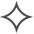 5
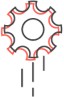 «Входная диагностика»
27 февраля – 1 августа 2024 года
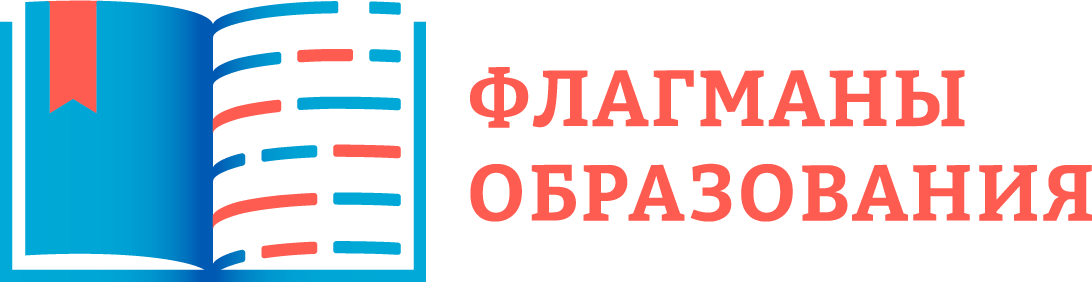 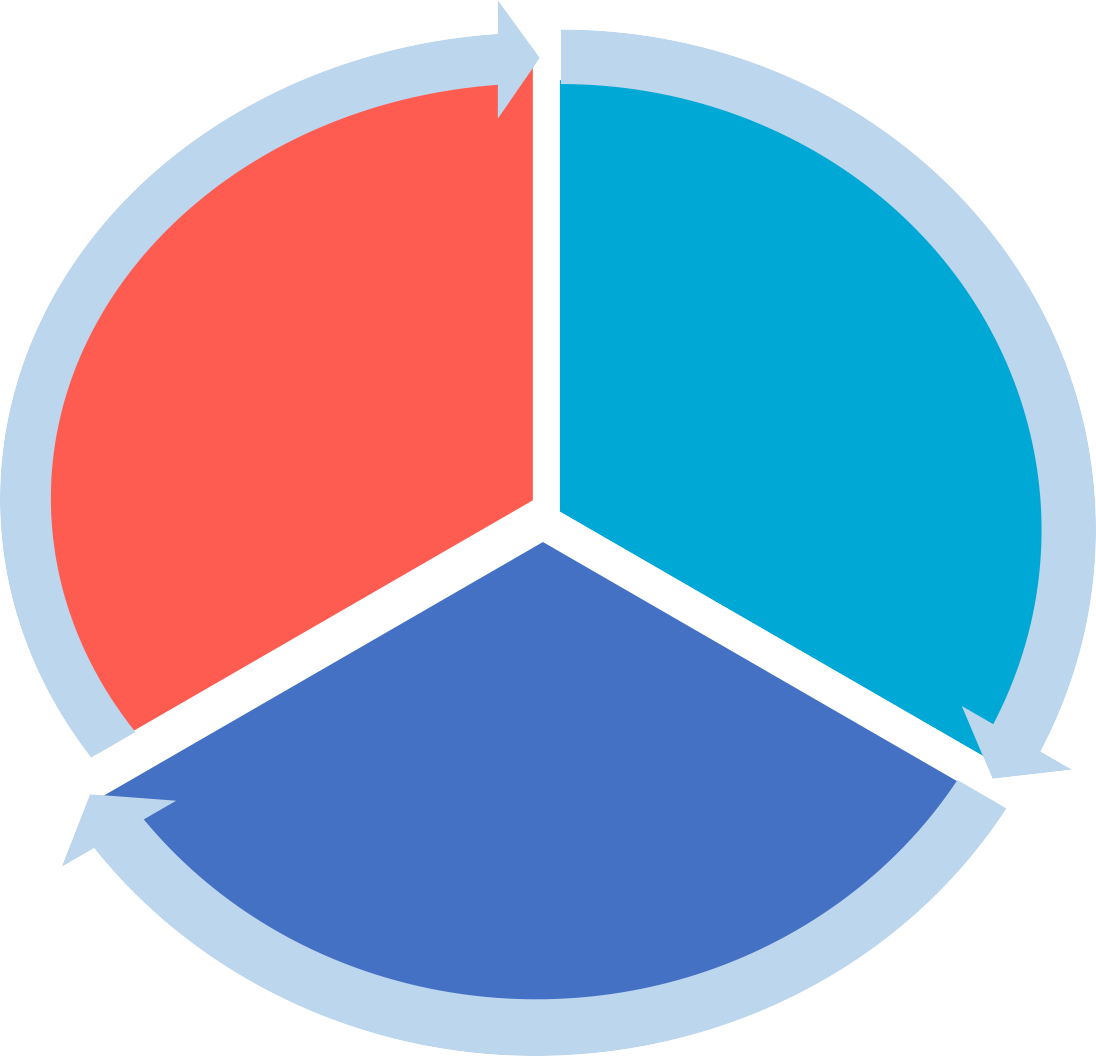 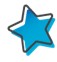 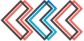 Рекомендации по восполнению  дефицитов, в том числе
за счет мероприятий
«Образовательного марафона»
Знания в области  государственной  образовательной  политики
Лидерство  и командо-
образование
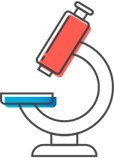 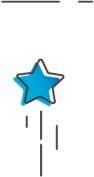 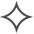 Гибкие навыки
17
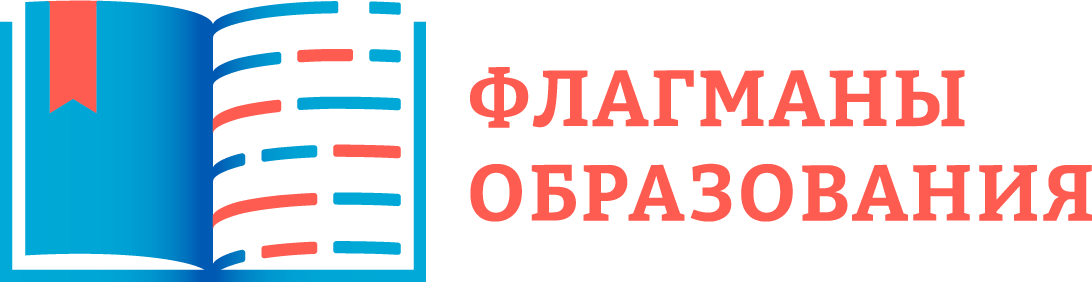 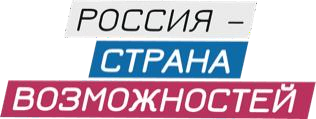 Образовательный марафон
01.08
Завершение «Образовательного
марафона»
27.02
Старт
«Образовательного  марафона»
18.02
Старт регистрации
в проект
Входная диагностика
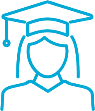 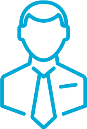 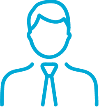 Целевые  группы:
Управленцы в сфере образования
Педагоги
Студенты
Направления
Государственная образовательная  политика
Форматы проведения
Технология проведения
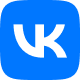 Прямые эфиры
с использованием платформы
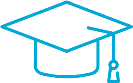 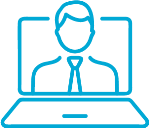 Вебинары
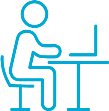 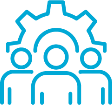 Онлайн-формат, доступный  с любого устройства
Лидерство
и командообразование
Мастер-классы
Онлайн-лекции
23 недели марафона
3 раза в неделю по вт, ср и чт
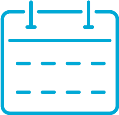 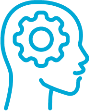 Гибкие навыки
Образовательные курсы
Практики личностного развития
Студенческая мастерская:  проектная деятельность  в образовании
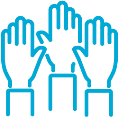 Материалы доступны в  личном кабинете
участника проекта
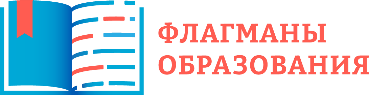 Карьерные консультации
18
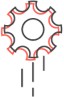 Дистанционный конкурсный отбор
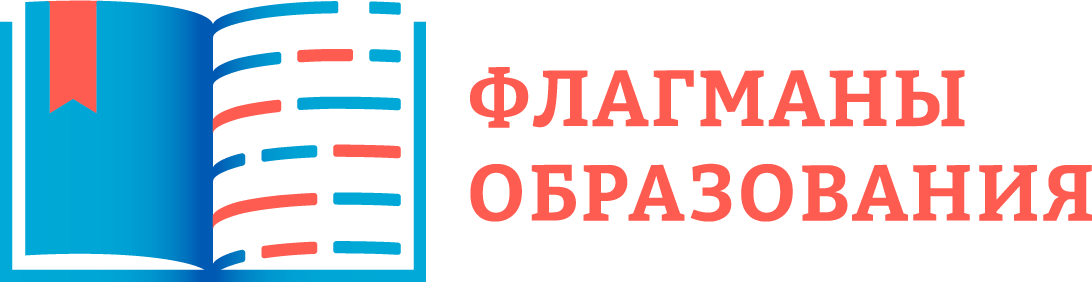 «Студенты»
Профессиональные компетенции

2 – 9 августа 2024 года
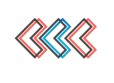 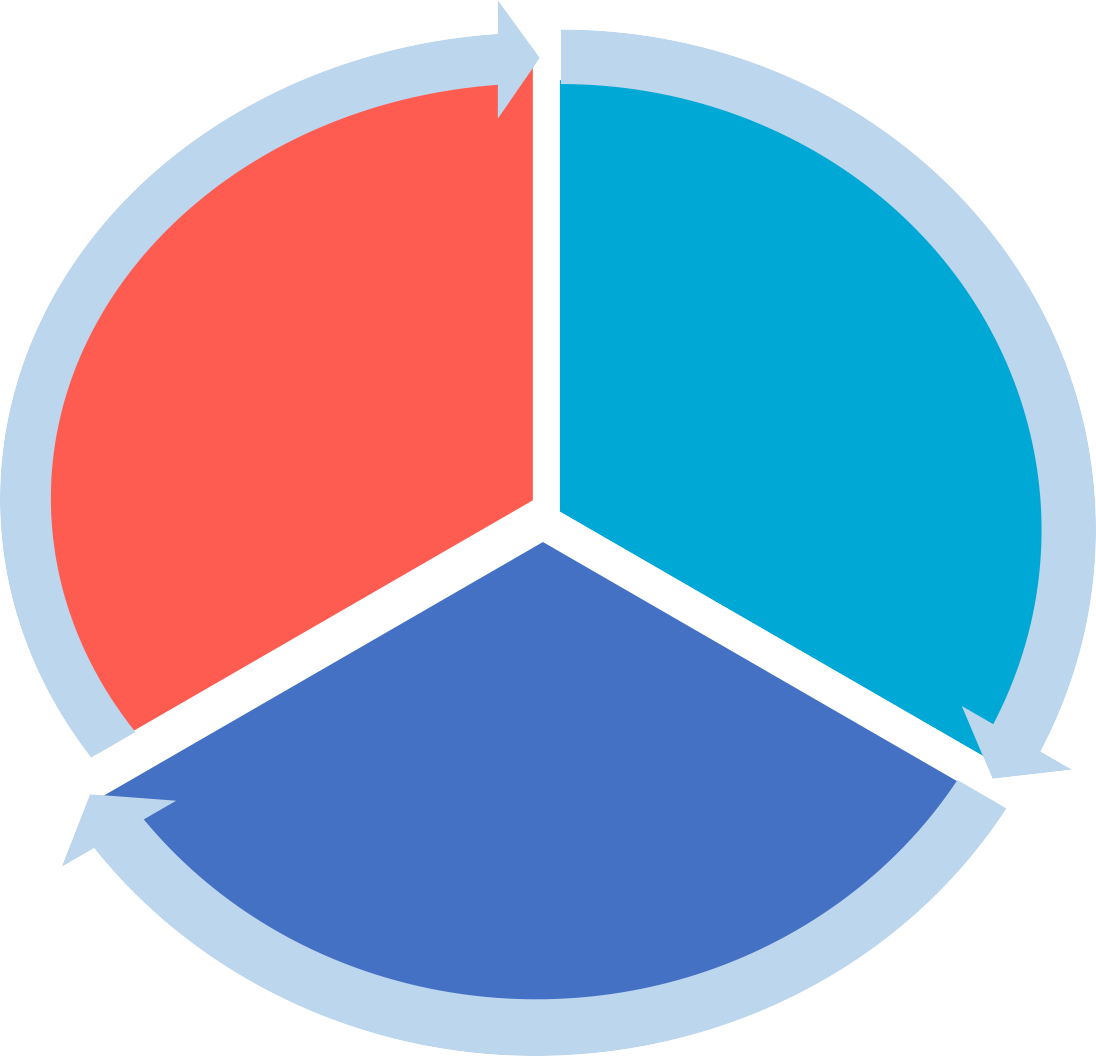 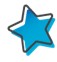 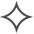 Психолого-  педагогические  компетенции
30 заданий – 90 минут
Функциональная  грамотность
Индивидуальный отчет
с профессиональными дефицитами и  рекомендациями по их восполнению
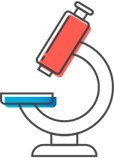 Разработка образовательных  проектов
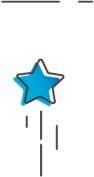 19
Дистанционный конкурсный отбор
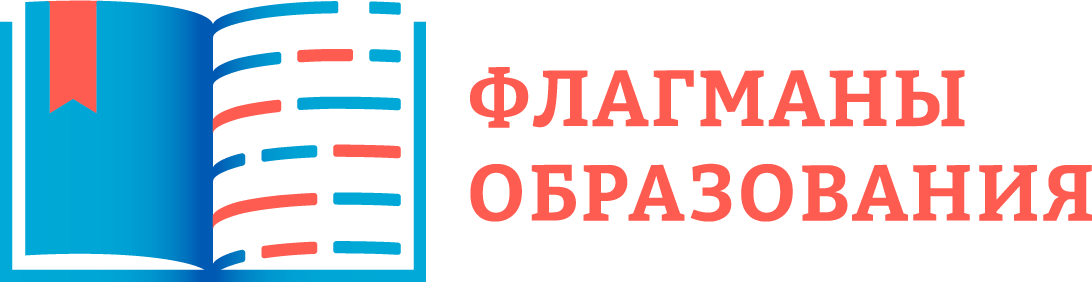 «Управленцы в сфере образования и педагоги»
Профессиональные компетенции
2 – 9 августа 2024 года
Надпрофессиональные компетенции
12-22 августа 2024 года
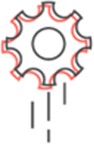 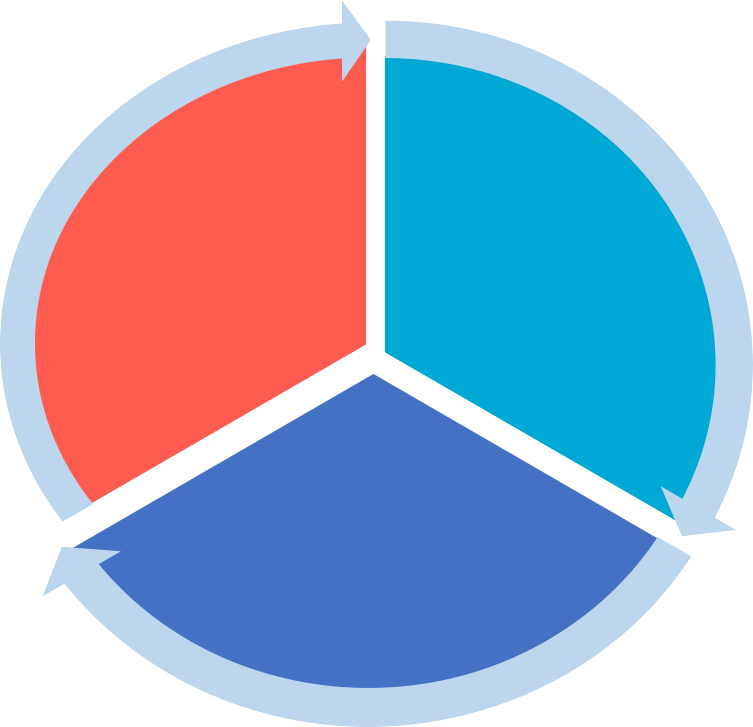 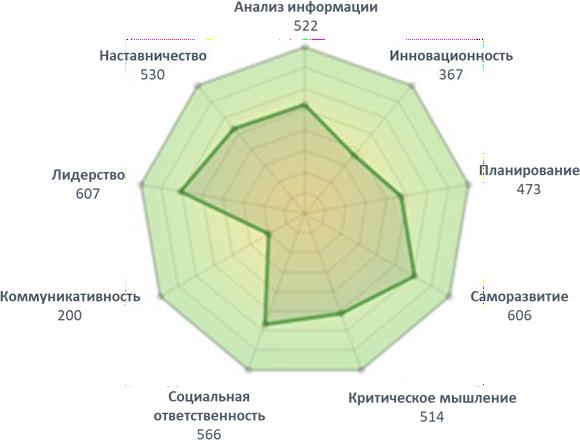 Психолого-  педагогические  компетенции
Функциональная  грамотность
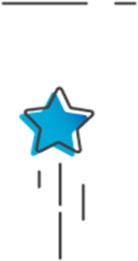 Управление
образовательными системами
10 блоков диагностических заданий  Индивидуальный отчет
по надпрофессиональным компетенциям  с рекомендациями по их развитию
30 заданий – 90 минут
Индивидуальный отчет с профессиональными дефицитам
и рекомендациями
по их восполнению
и
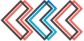 20
Очные этапы конкурса
          «Студенты»
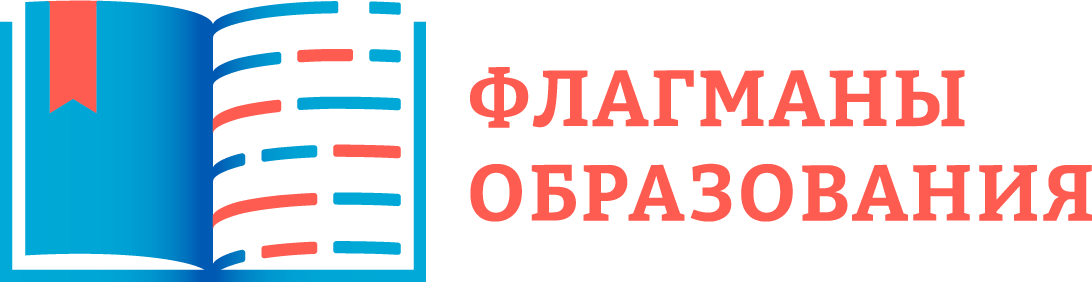 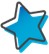 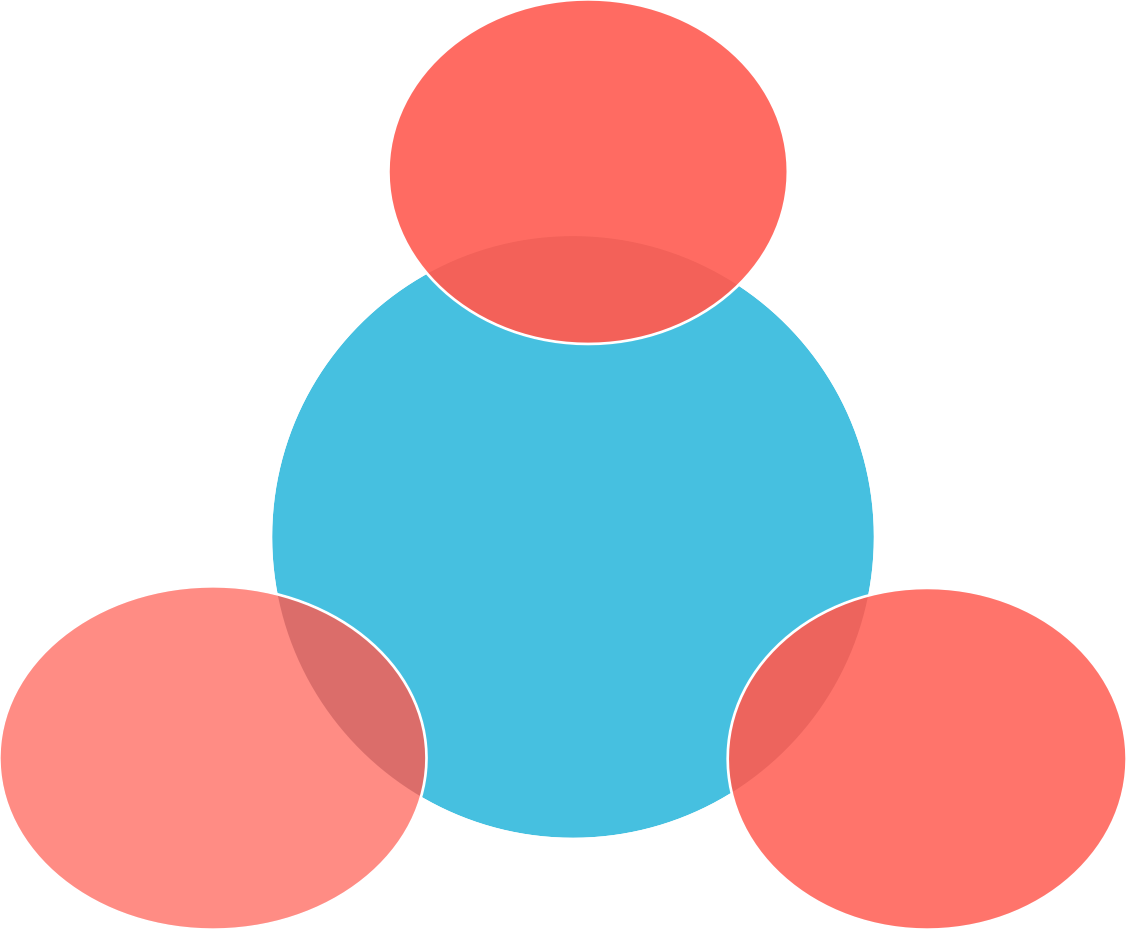 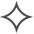 Личное  выступление  участника
Финал
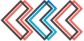 (октябрь 2024 года)
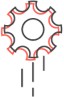 300
участников
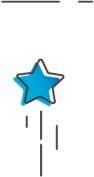 Групповая  (командная) работа  по решению
конкурсных заданий
(кейсов)
Групповая  (командная)
проектная работа
конкурсантов
21
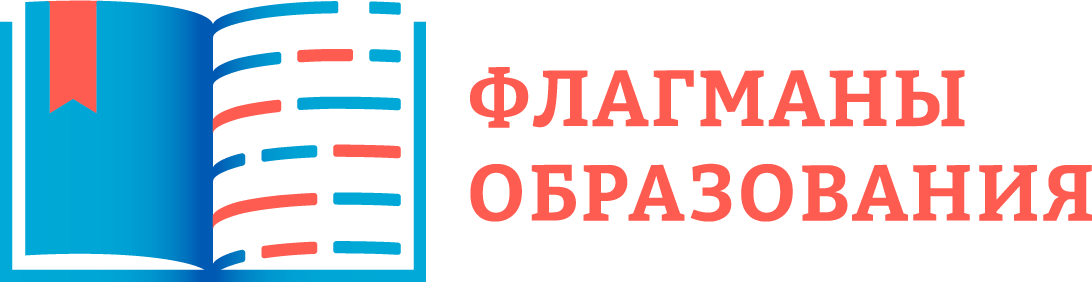 Очные этапы конкурса
                    «Управленцы в сфере образования и педагоги»
Финал
(ноябрь 2024 года)
Полуфиналы
(октябрь 2024 года)
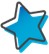 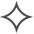 Личное  выступление  участника
Во всех субъектах Российской  Федерации
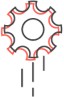 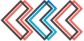 300
участников
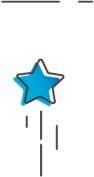 До 30 участников 
в каждом  полуфинале
Групповая  (командная)  работа по  решению  конкурсных
заданий (кейсов)
Групповая  (командная)  проектная  работа  конкурсантов
22
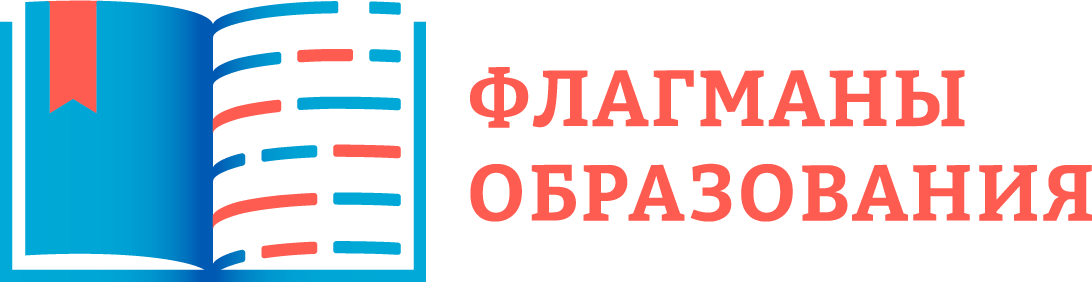 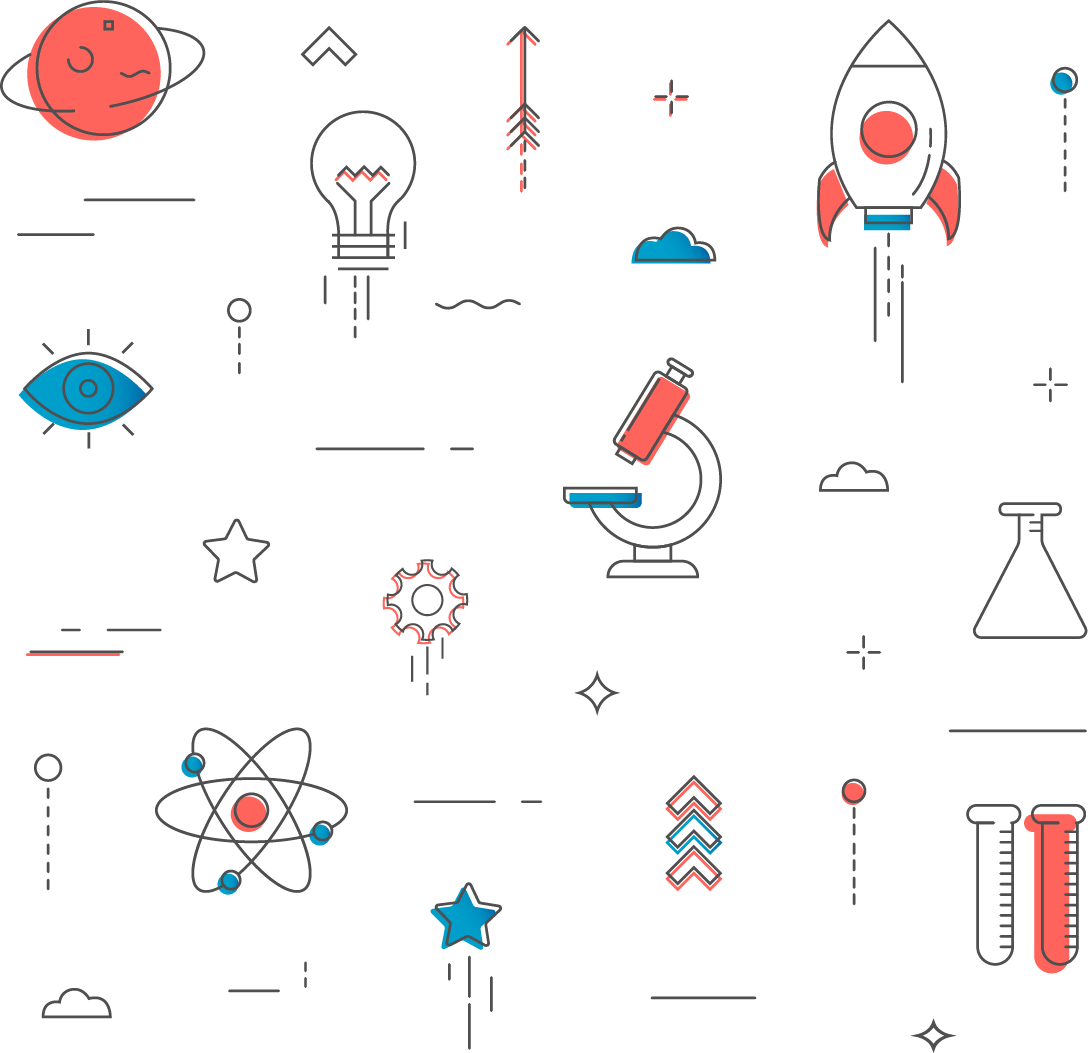 Информационная поддержка проекта «Флагманы образования»
Регистрируйтесь в проект, приглашайте друзей, родных 
и коллег. А чтобы это было проще сделать, мы подготовили  информационные материалы:
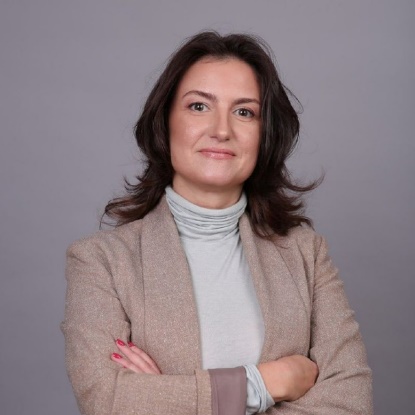 Светлана Белых

пресс-секретарь 
проекта «Флагманы образования»
 
+7( 925) 006-01-52
svetlana.belykh@rsv.ru
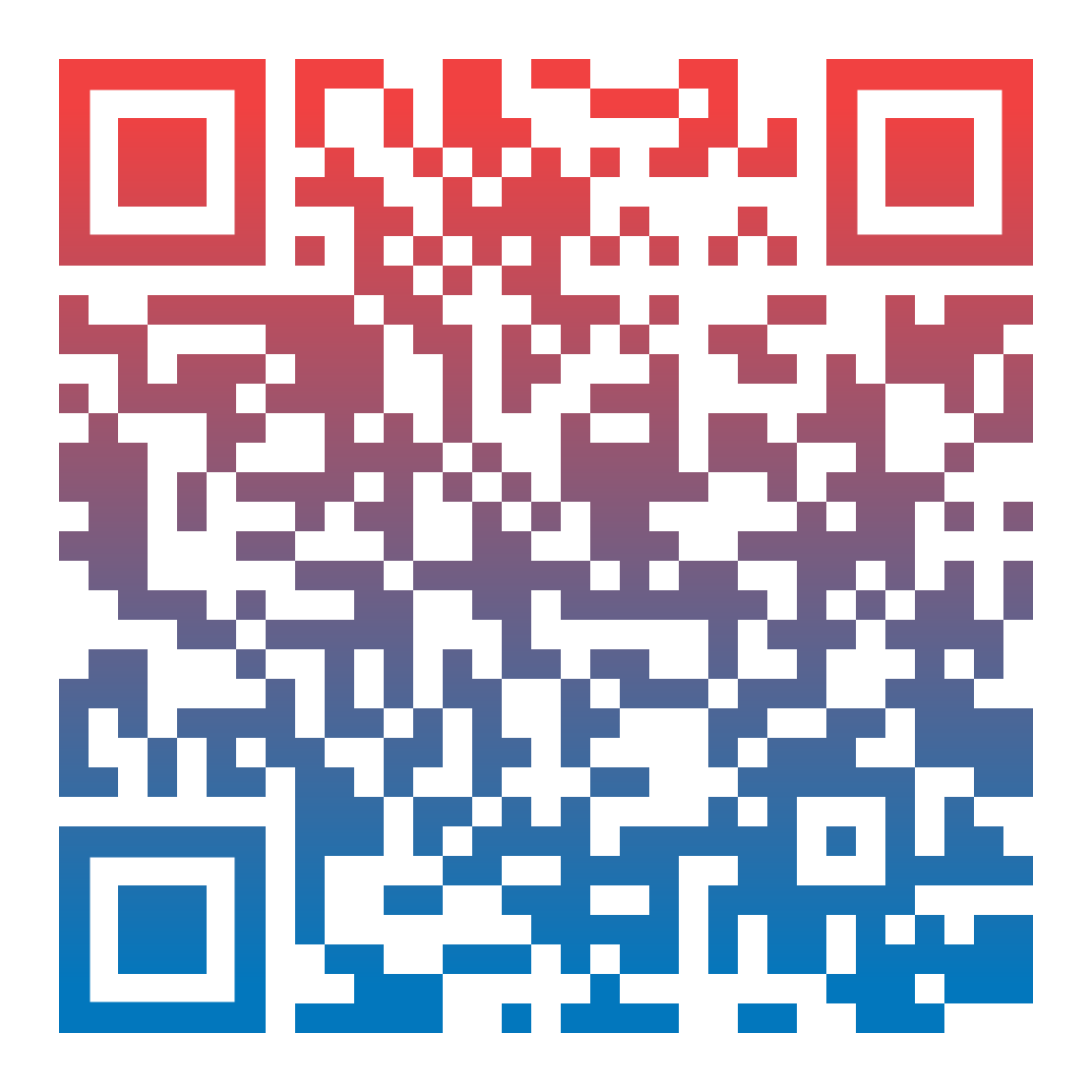 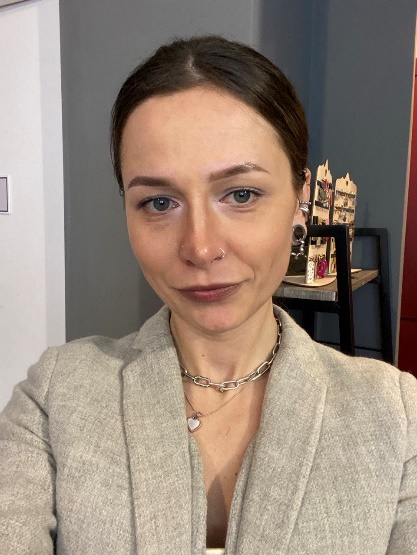 Светлана Пирогова

специалист по связям  с общественностью  проекта «Флагманы образования»

+7 (966) 132-21-63
svetlana.pirogova@rsv.ru
https://seafile.rsv.ru:9443/d/92b34884b85c45dc91fa/
23
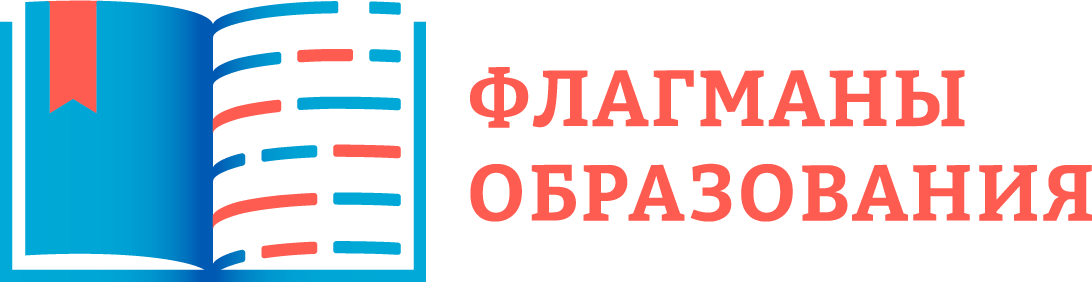 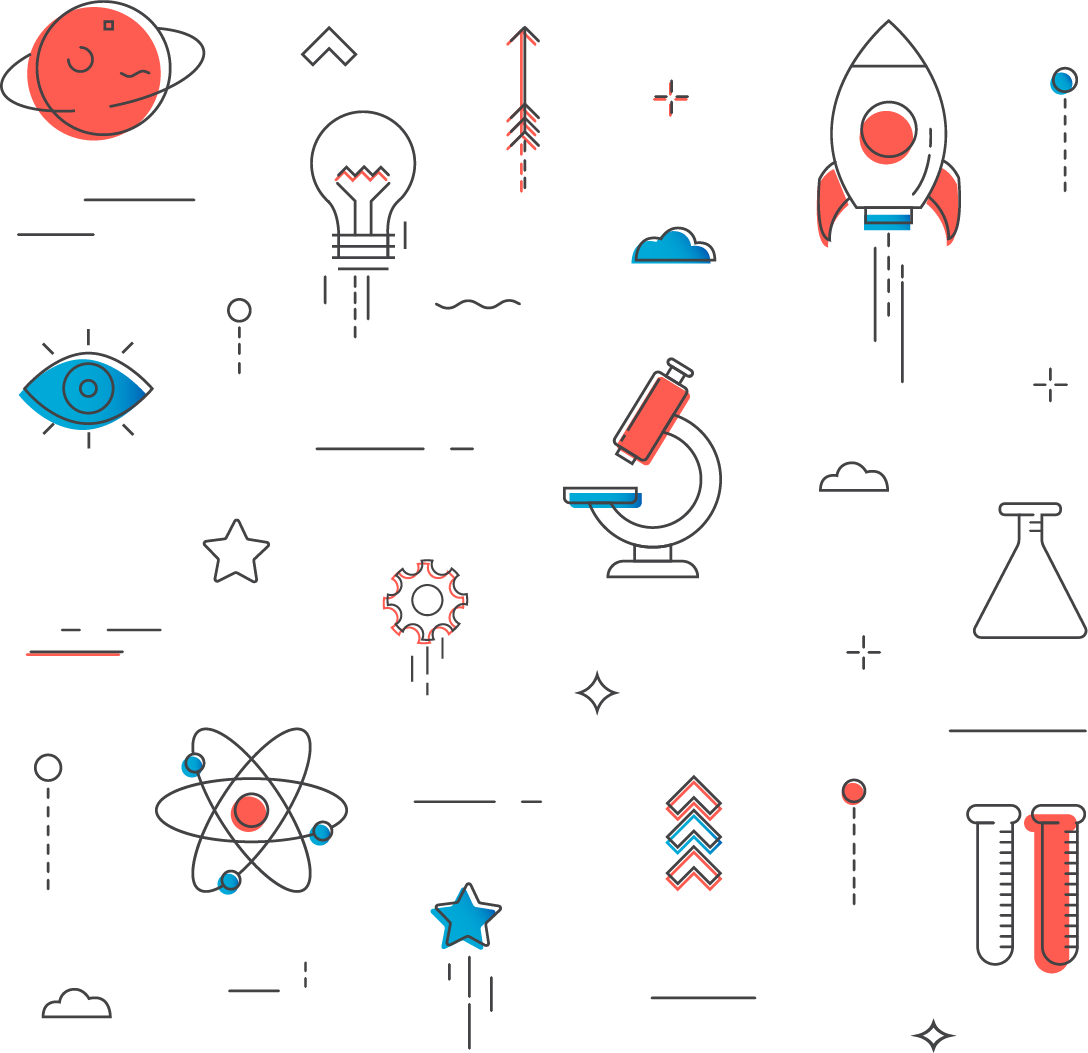 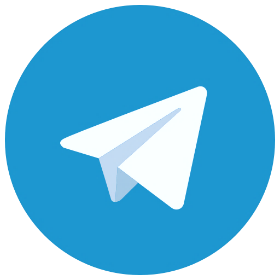 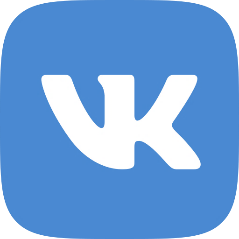 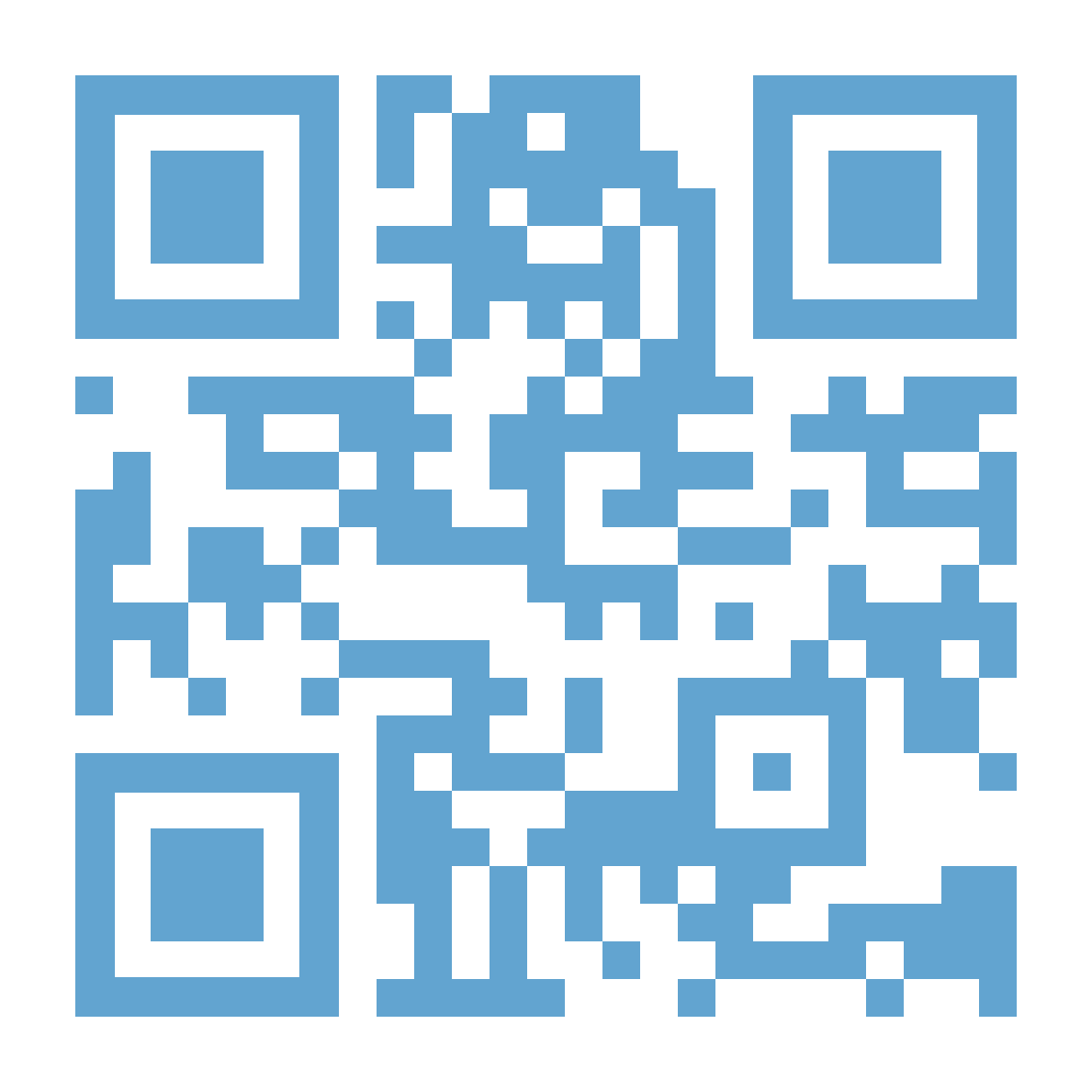 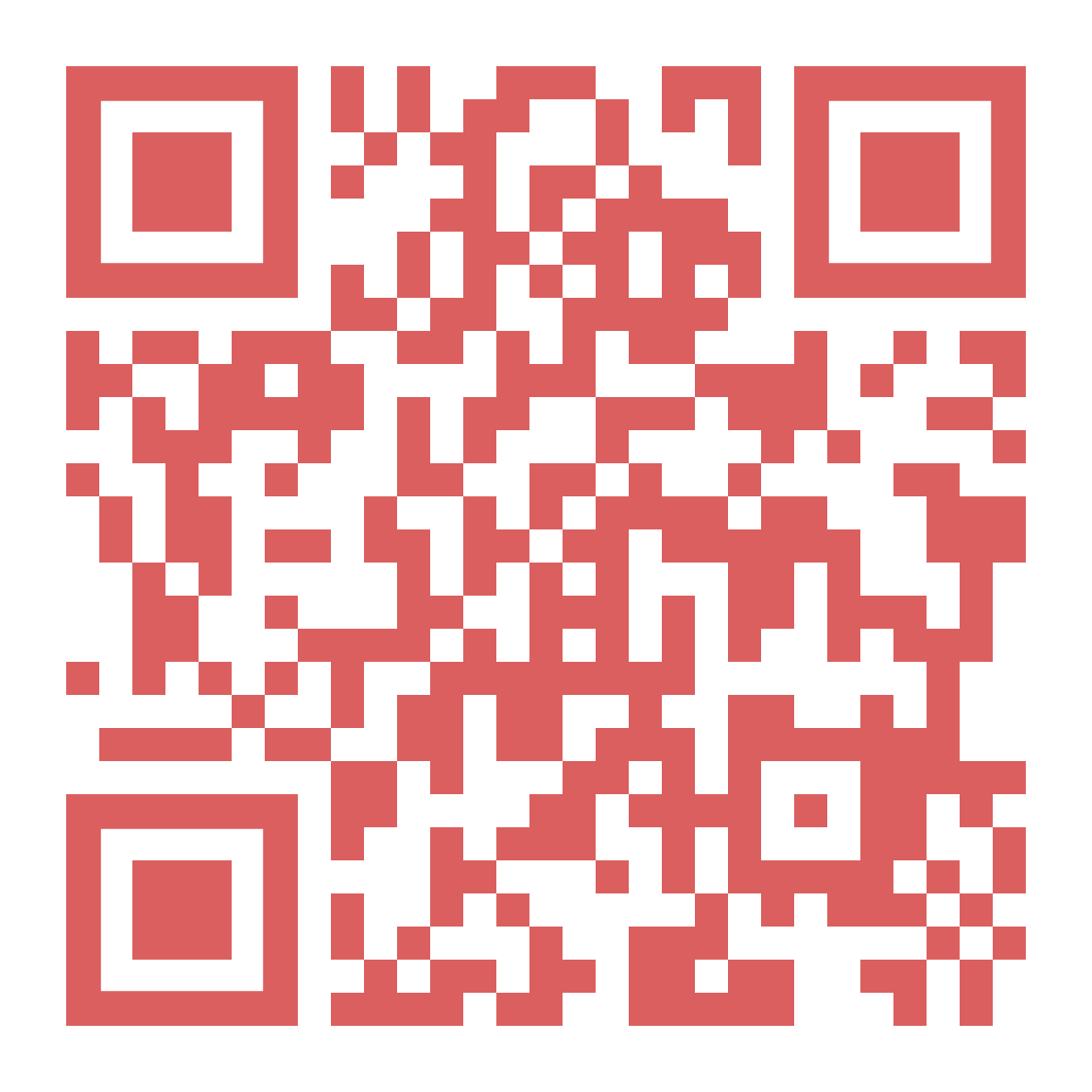 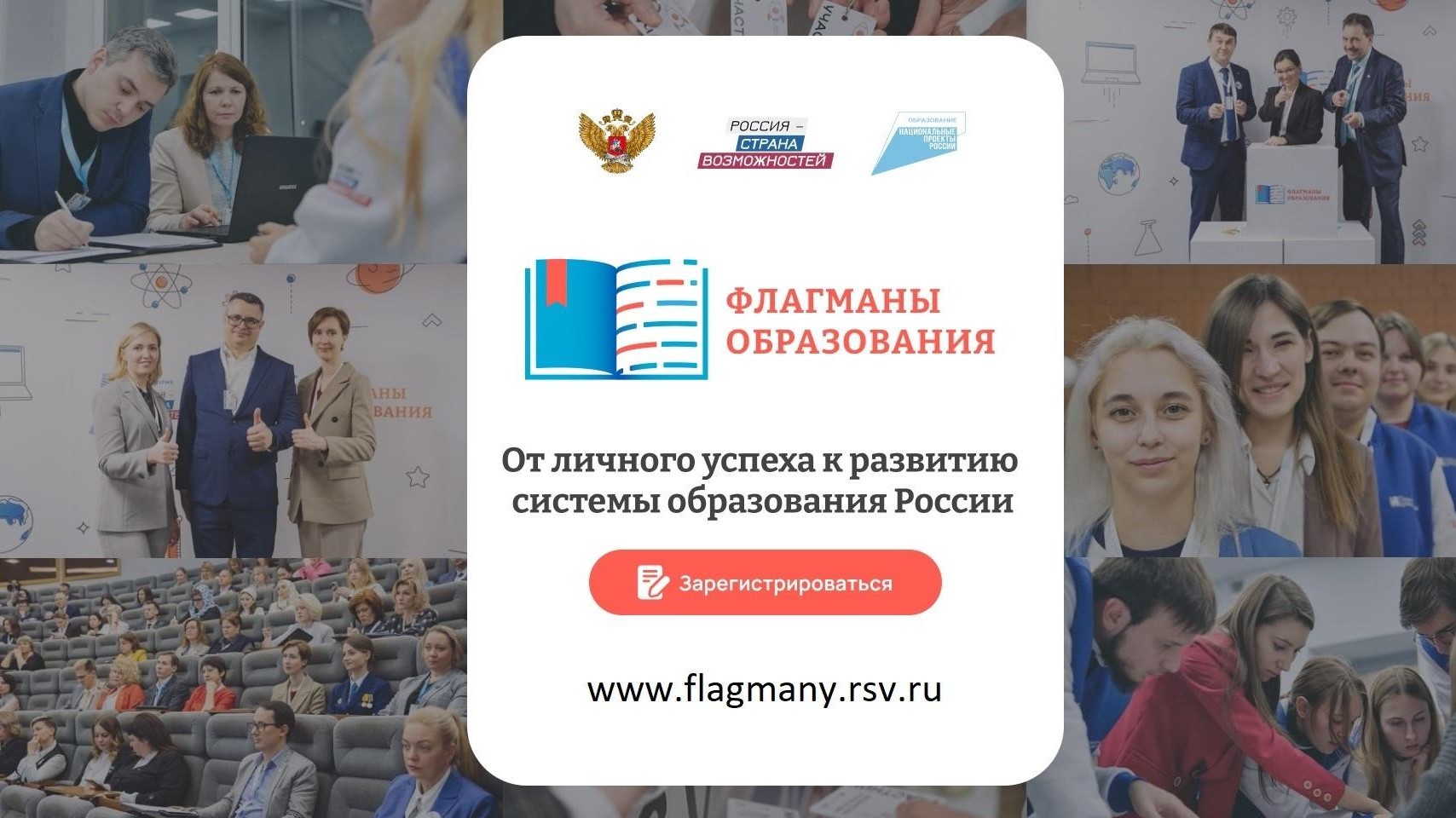 flagmany.rsv.ru
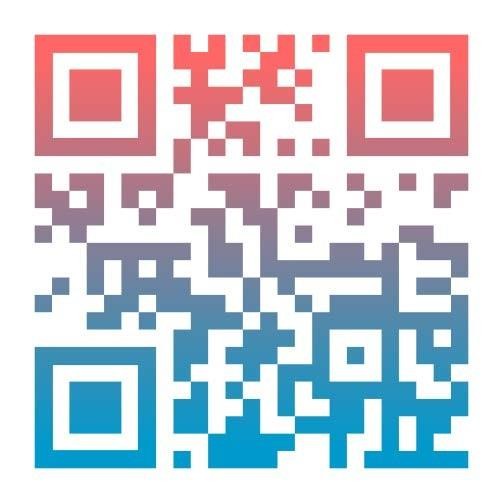